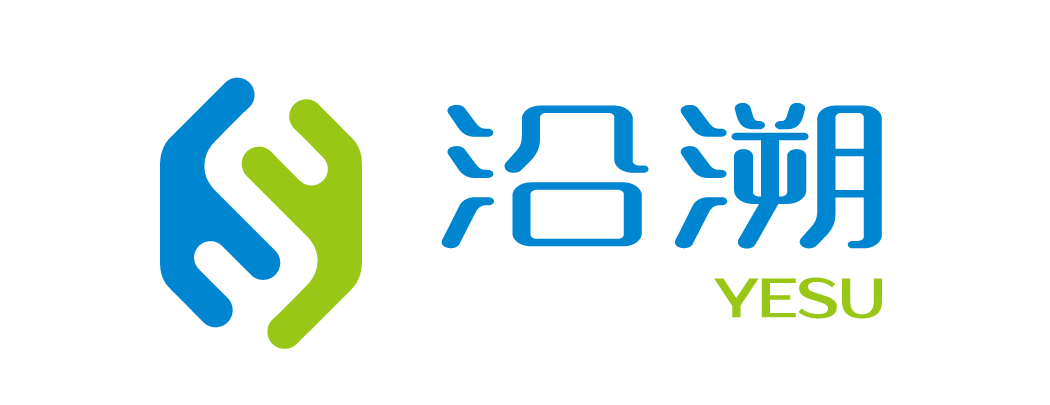 Brief Introduction of
21Plex STR Detection Kit
May 2023
Jiangsu Superbio Biomedical (Nanjing) Co.,Ltd.
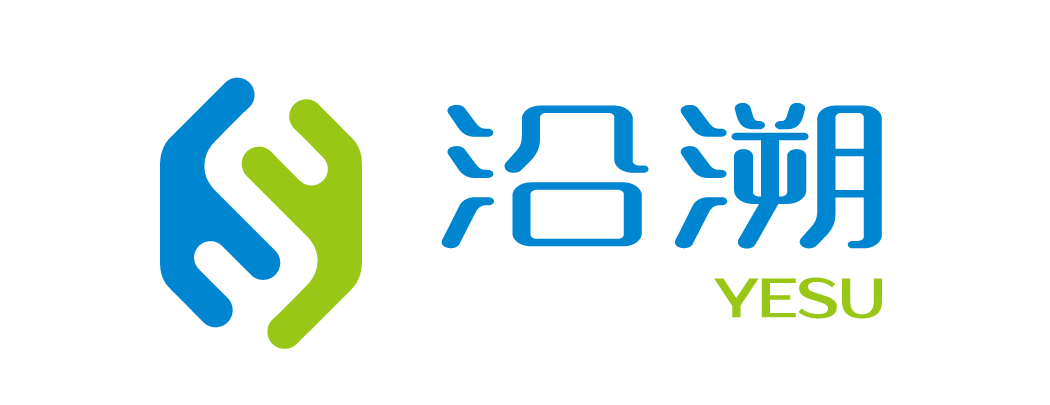 Features of 21Plex
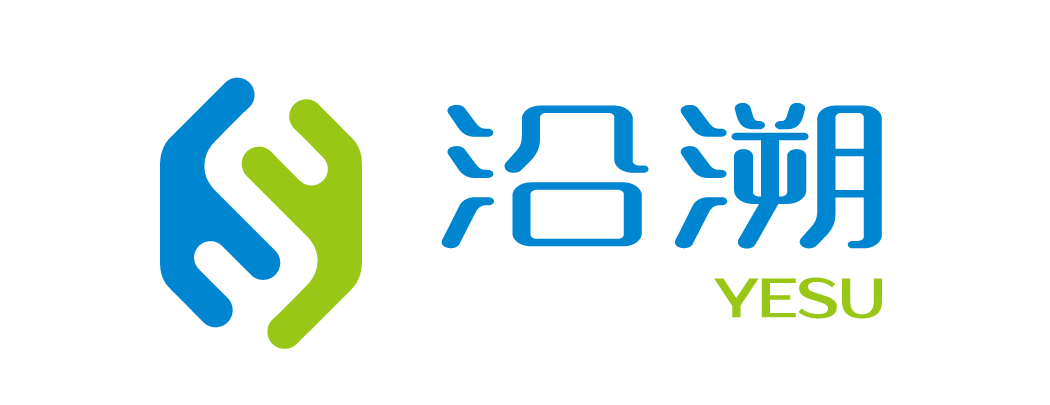 1.1 Features of 21Plex STR Detection Kit
1. 21Plex is a 5-color fluorescence detection product which is capable of amplifying 21 autosomal STR loci simultaneously.

2. 21Plex features better compatibility and higher accuracy. The detected loci include 13 CODIS loci, 7 non-consensus loci, and 1 gender marker locus Amelogenin.

3. 21Plex has high discrimination power (DP) and paternity probability exclusion (PE).

4. 21Plex has high sensitivity and strong anti-inhibitor ability.

5. 21Plex supports extraction-free amplification, suitable for FTA® card, filter paper, cotton swabs, etc.

6. Rapid amplification. The whole process takes less than 1 hour.

7. 21Plex is applicable for forensic analysis, genetic relationship testing, scientific research and other human genetic identification applications.
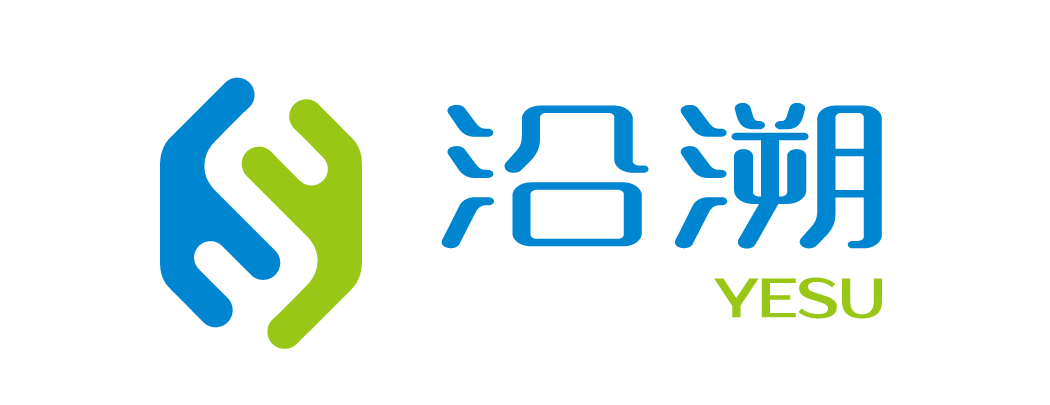 1.2 Loci Arrangement Diagram of 21Plex
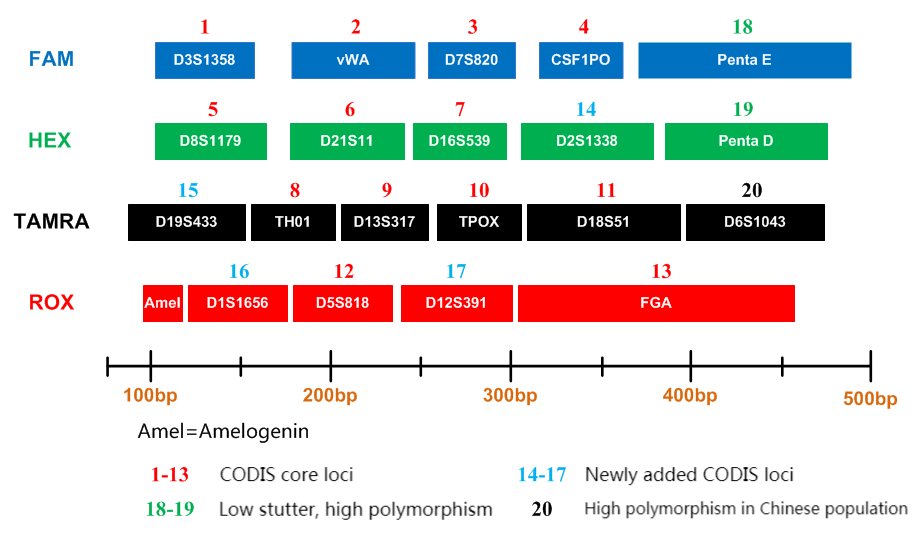 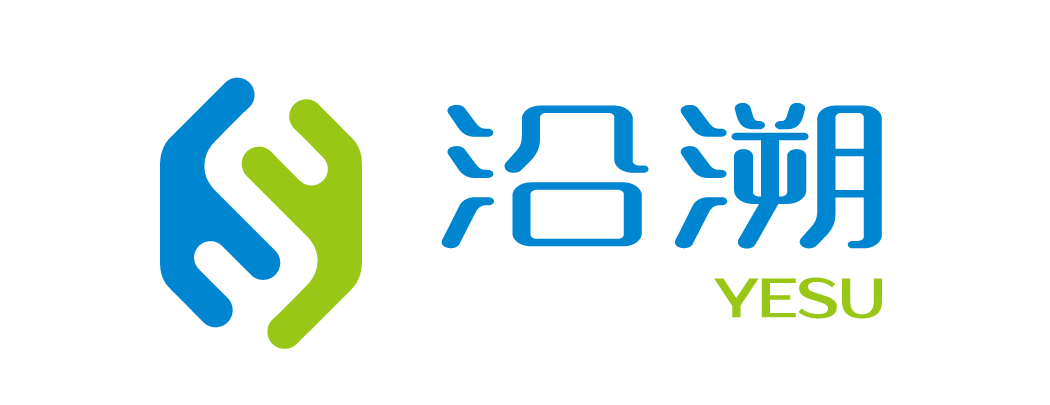 1.3 Analysis Software Loci Information Table of 21Plex
GeneMapper ID-X version 1.3
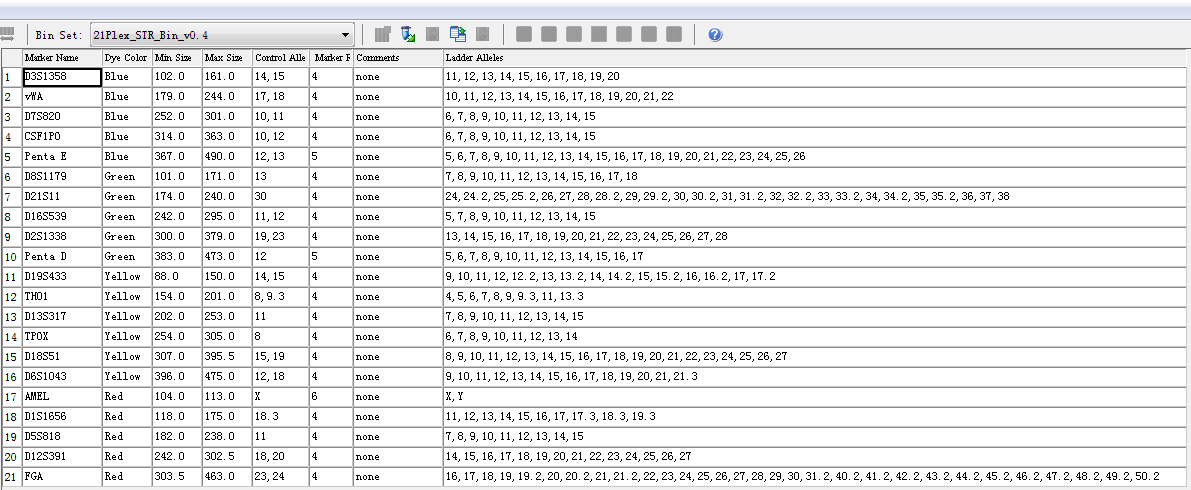 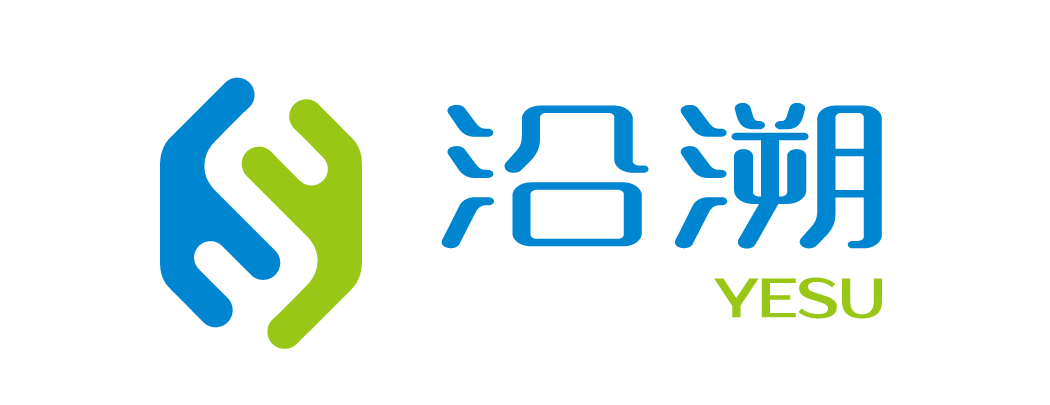 1.4 Electrophoretic Diagram of 21Plex Allelic Ladder
21Plex Allelic Ladder contains 282 alleles
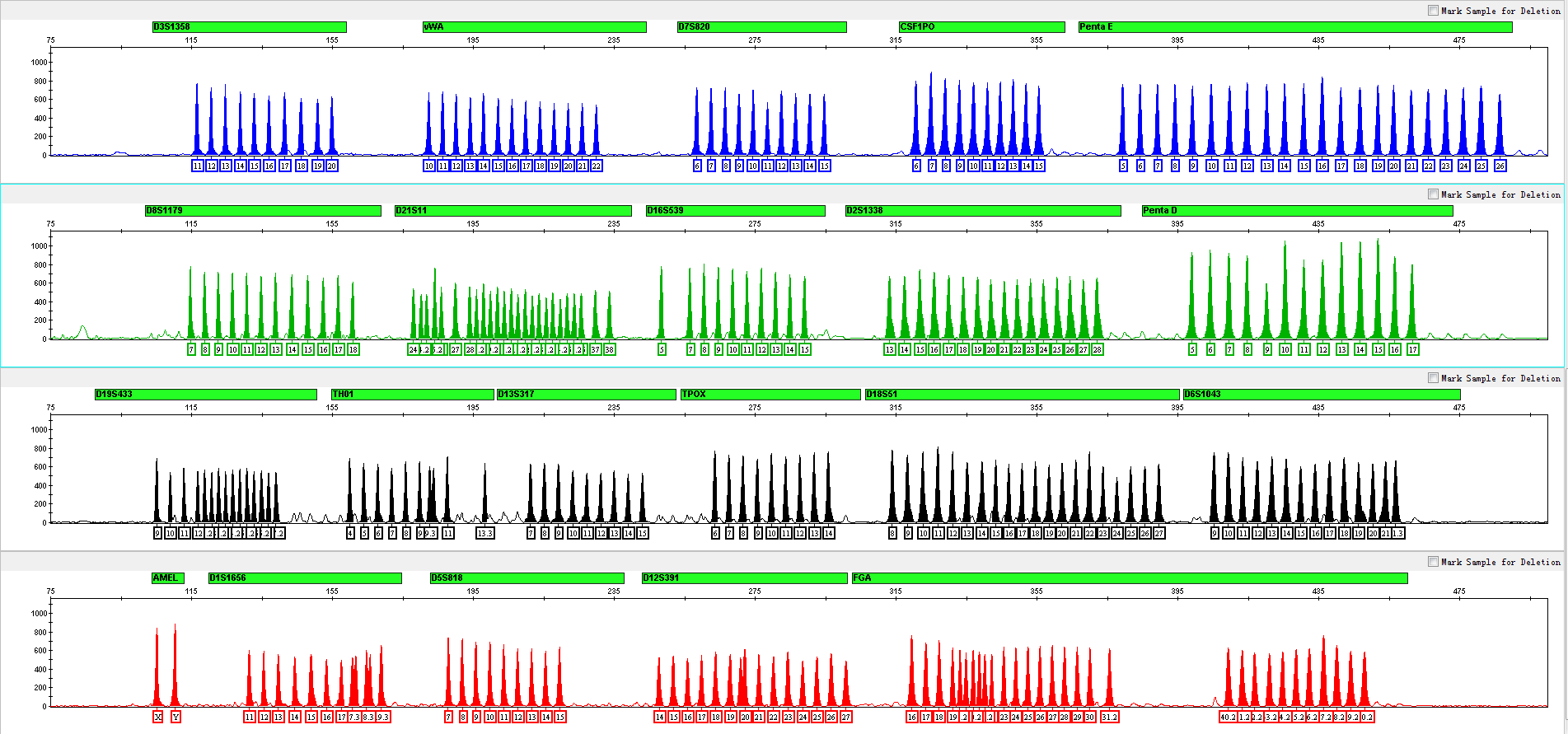 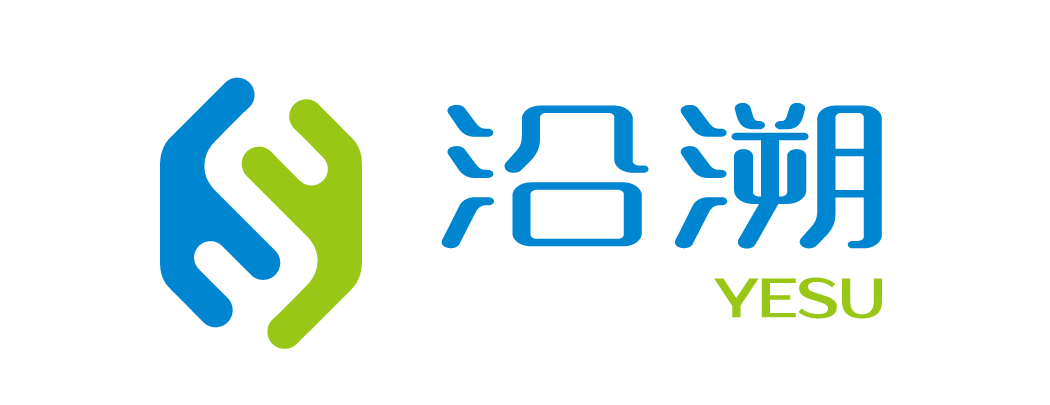 General Information of 21Plex
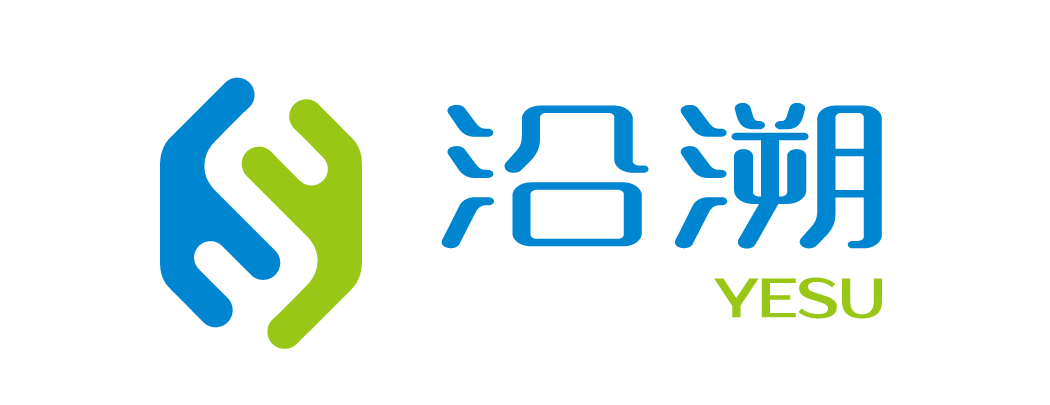 2.1 Components of A27Plex STR Detection Kit (25µL× 200 RXN/Kit)
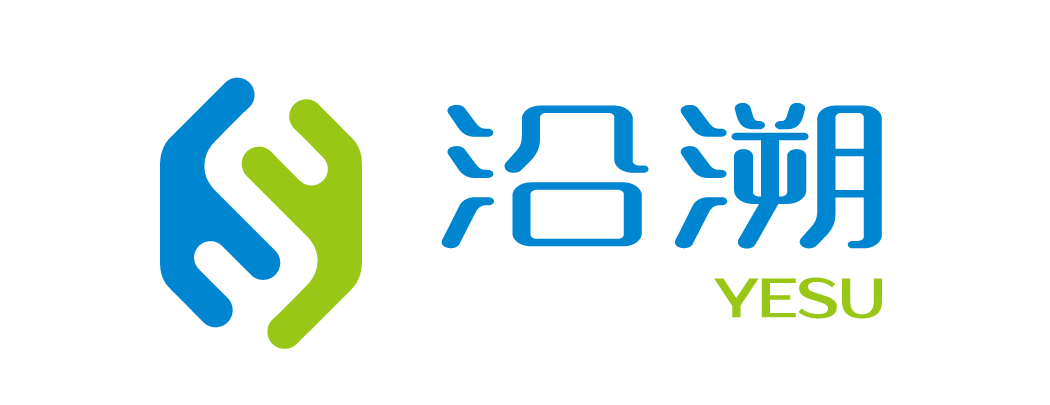 2.2 Components and Contents of 21Plex STR Detection Kit
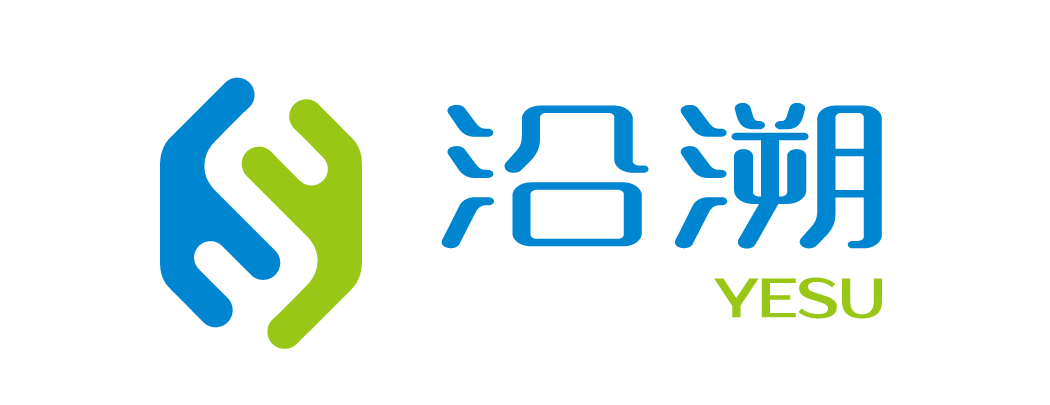 2.3 Reaction System and Procedures of  21Plex STR Detection Kit
95℃
94℃
2min
72℃
20sec
60℃
1min
59℃
30min
1min
30 Cycles
16℃
∞
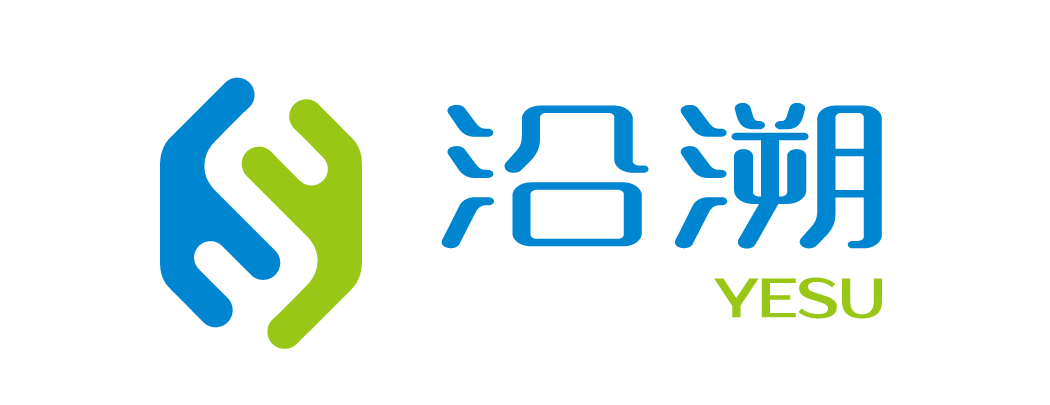 Amplification Results of 21Plex
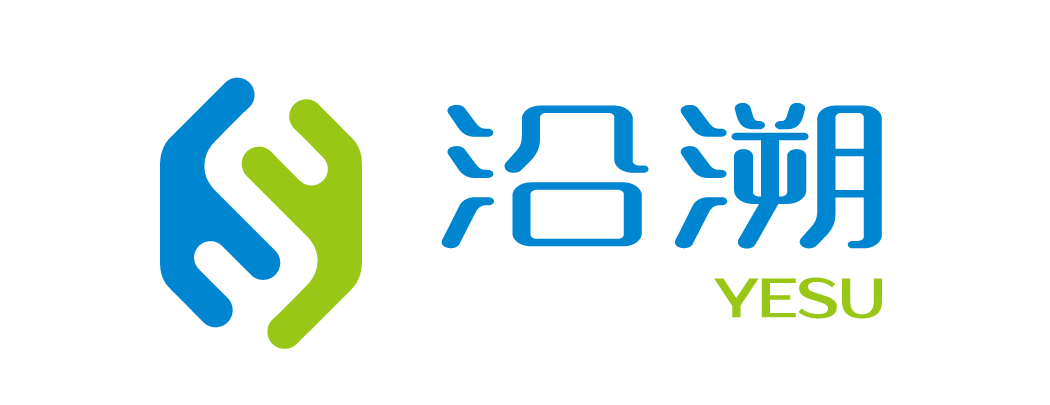 3.1 Amplification Results of Positive Control 9947A Analyzed on 3130xl
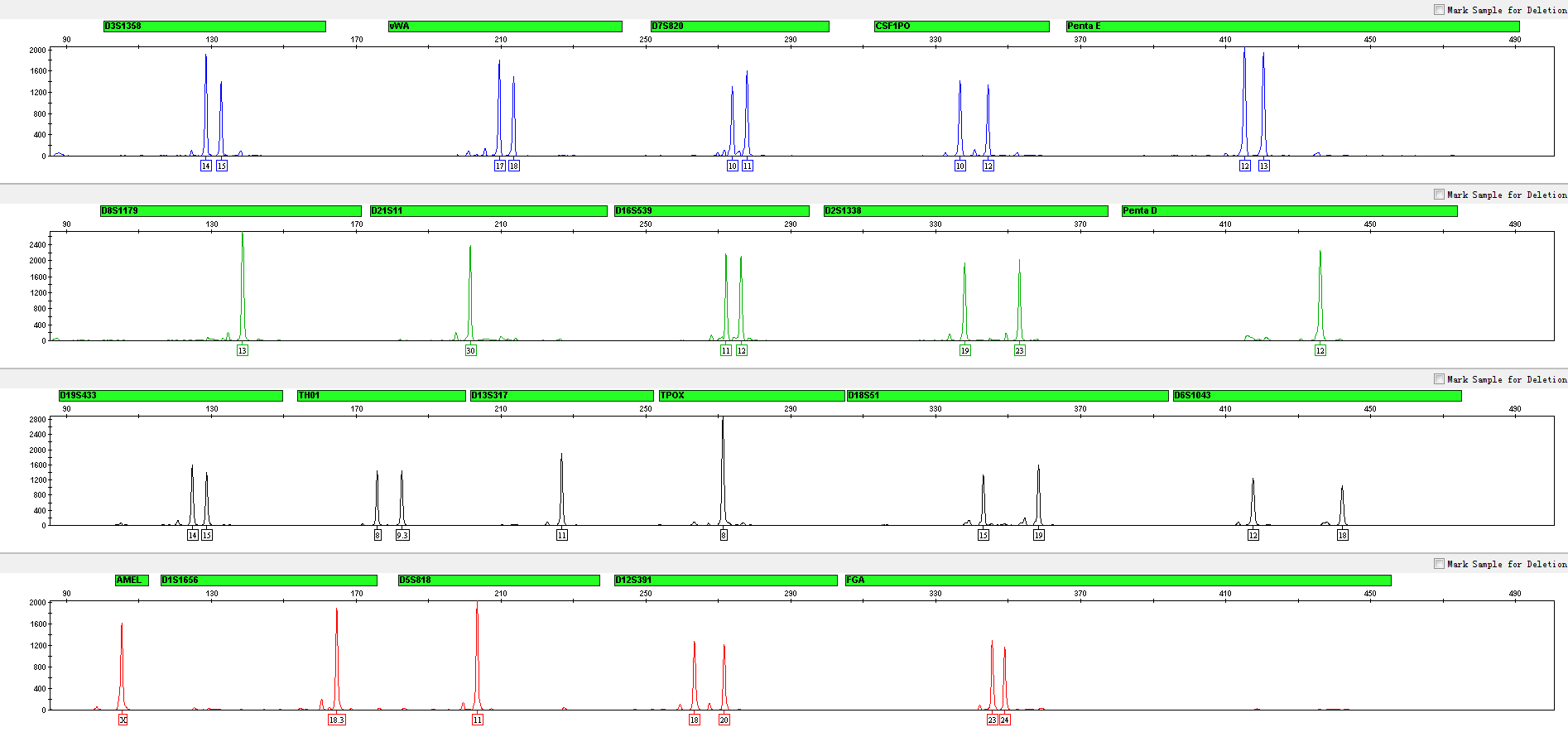 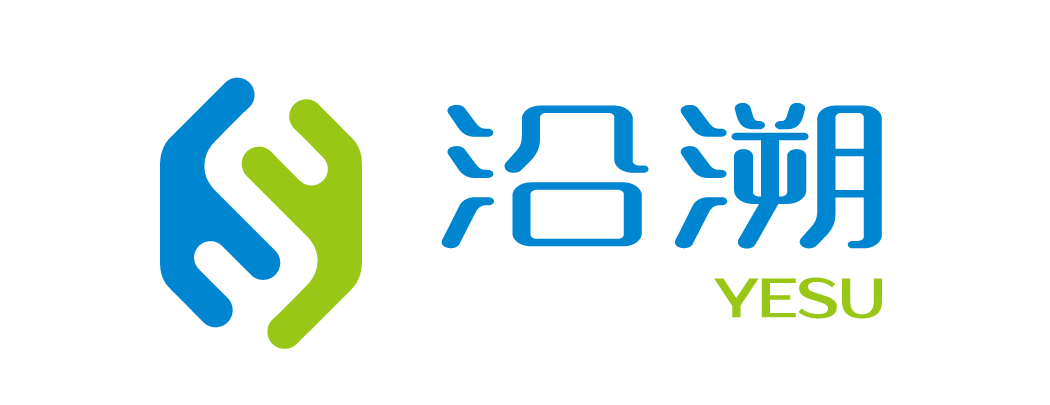 3.2 Amplification Results of Blood on FTA Analyzed on 3130xl
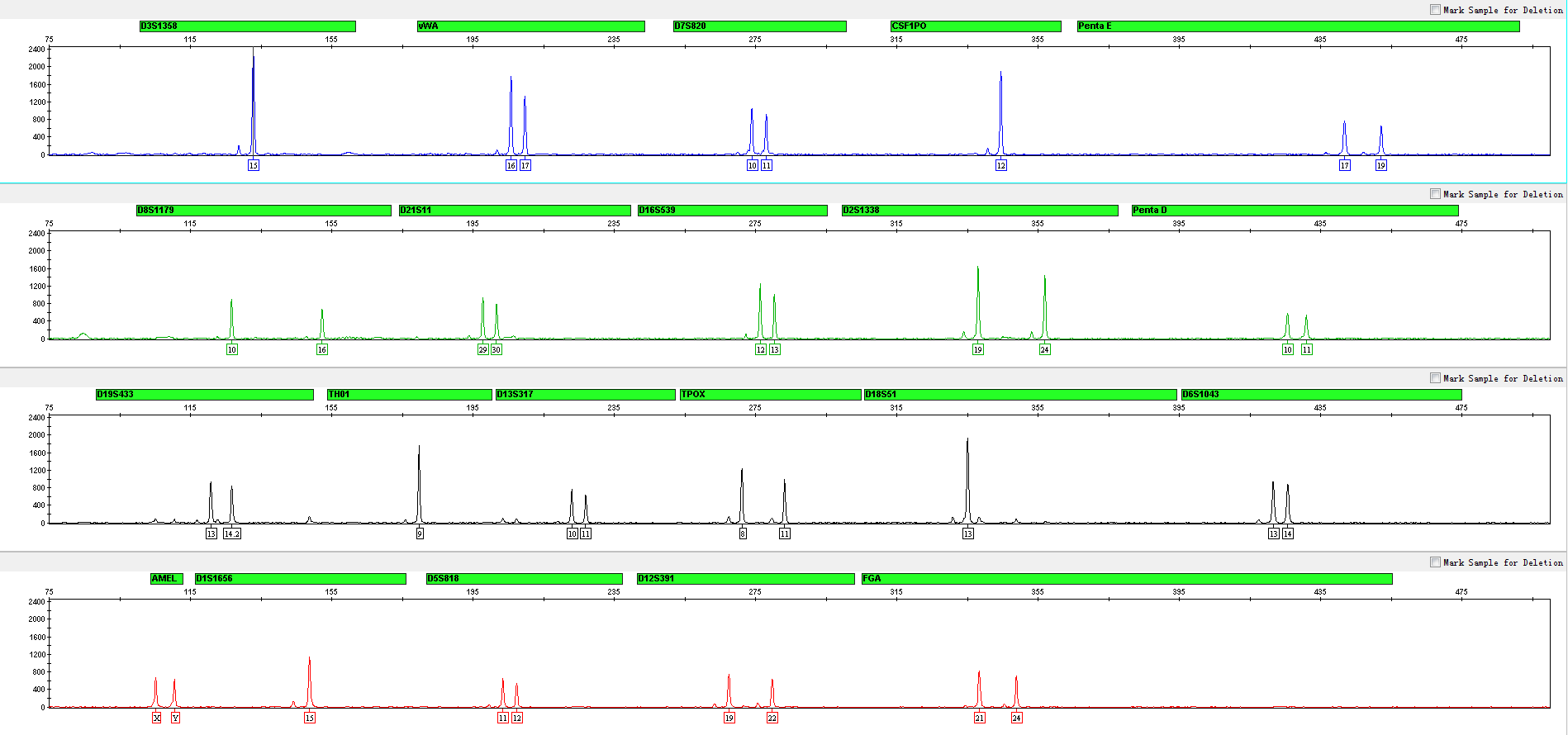 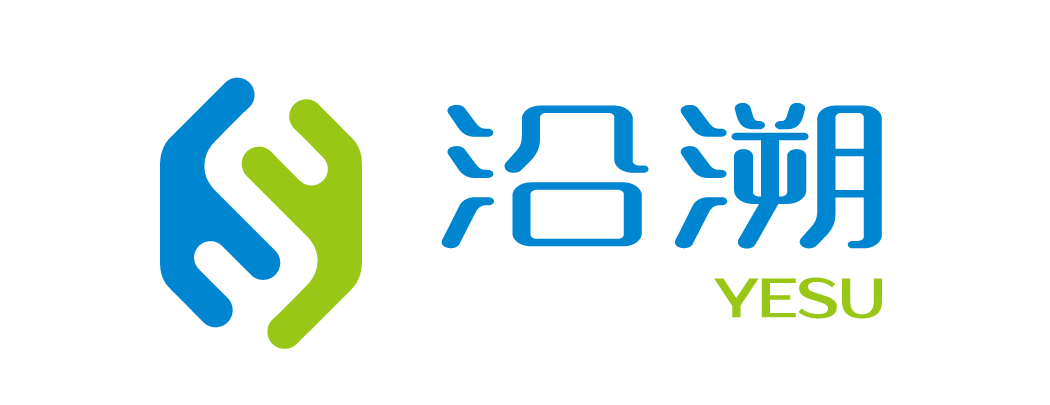 3.3 Amplification Results of Blood on Filter Paper Analyzed on 3130xl
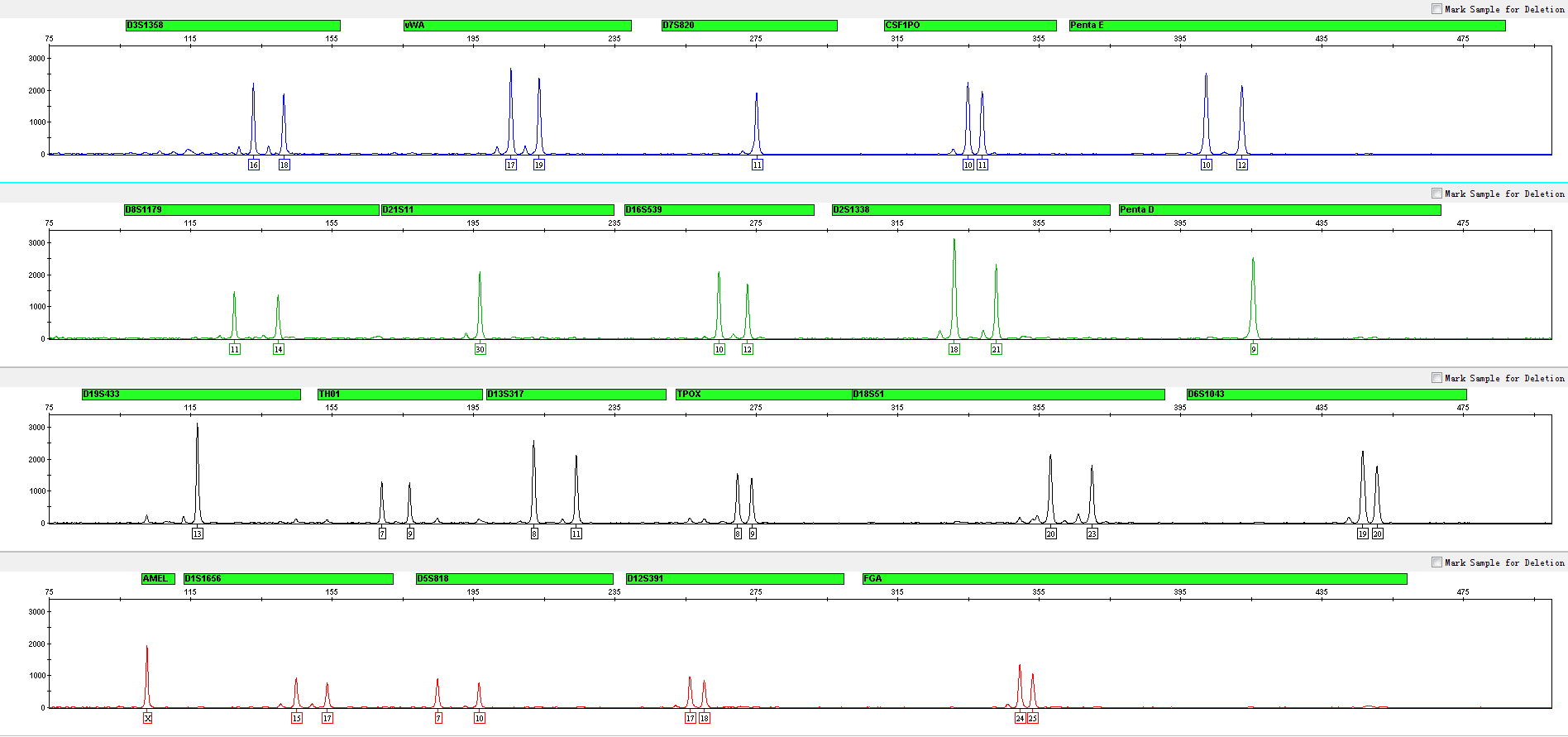 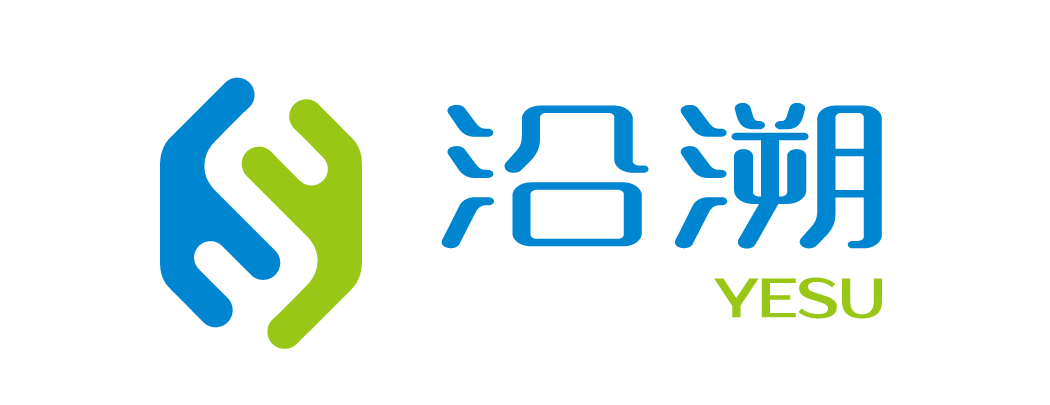 3.4 Amplification Results of Saliva on FTA Analyzed on 3130xl
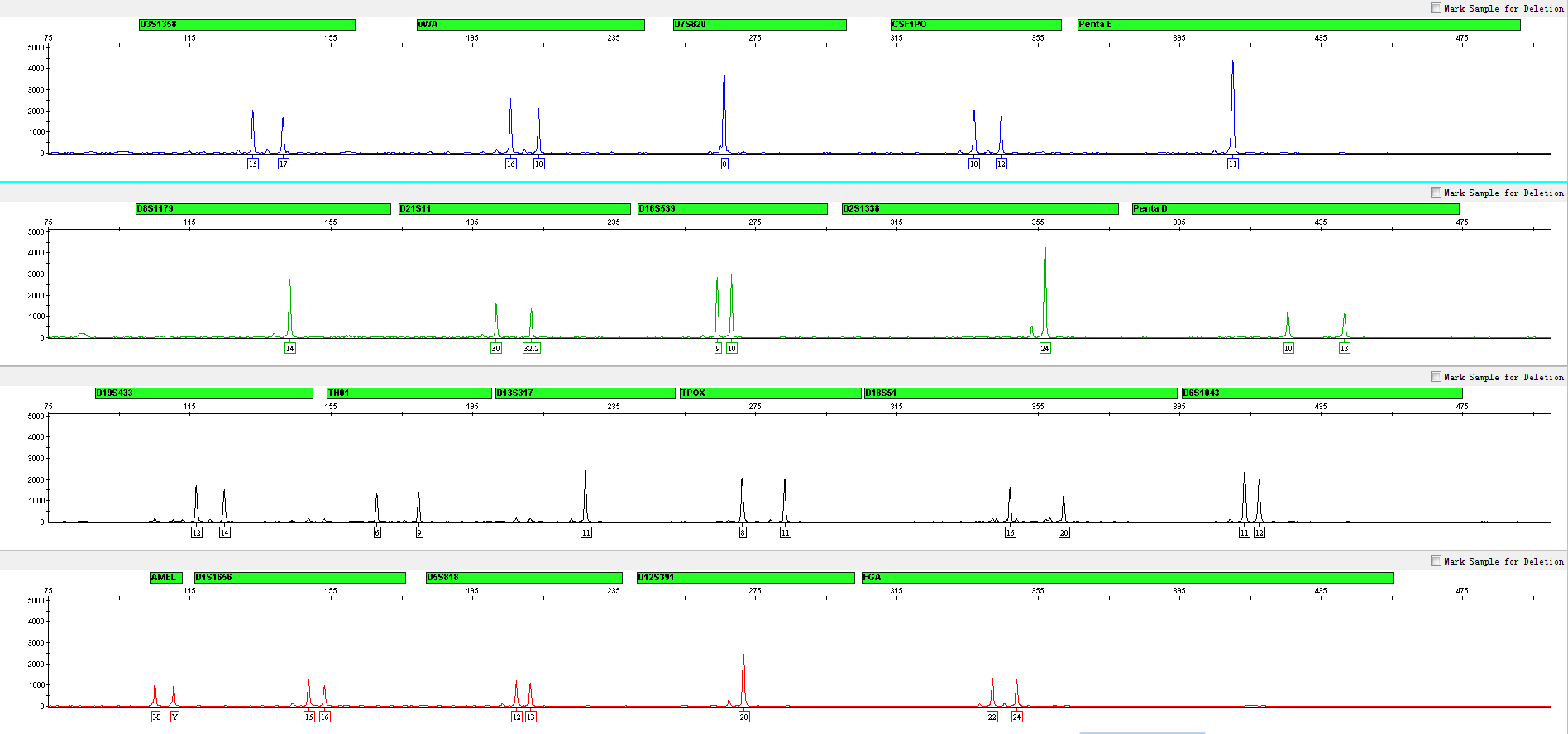 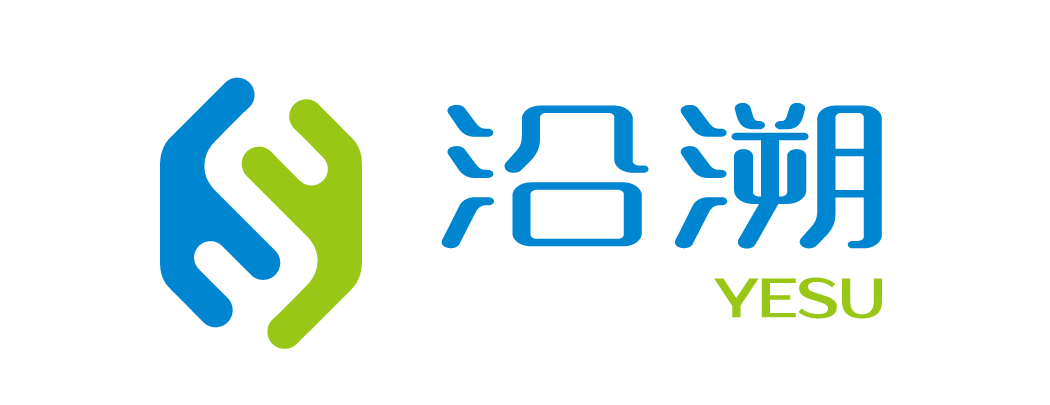 Performance Measurement of 21Plex
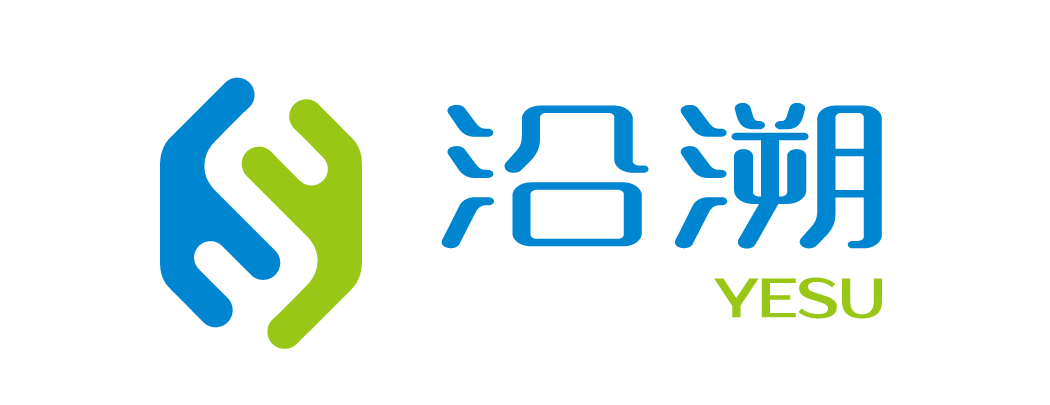 4.1 Sensitivity Test
4.1.1 Content of Extracted DNA
          • 500pg, 250pg, 125pg, 62.5pg, 31.25pg
          • Repeat the experiment 3 times for all samples

 4.1.2  Number of Direct Amplification Samples
      FTA Blood Card
          • 1, 2 or 3 slices - 1.2mm aperture
          • Repeat the experiment 3 times for all samples
      FTA Saliva Card
          • 1, 2 or 3 slices - 1.2mm aperture
          • Repeat the experiment 3 times for all samples
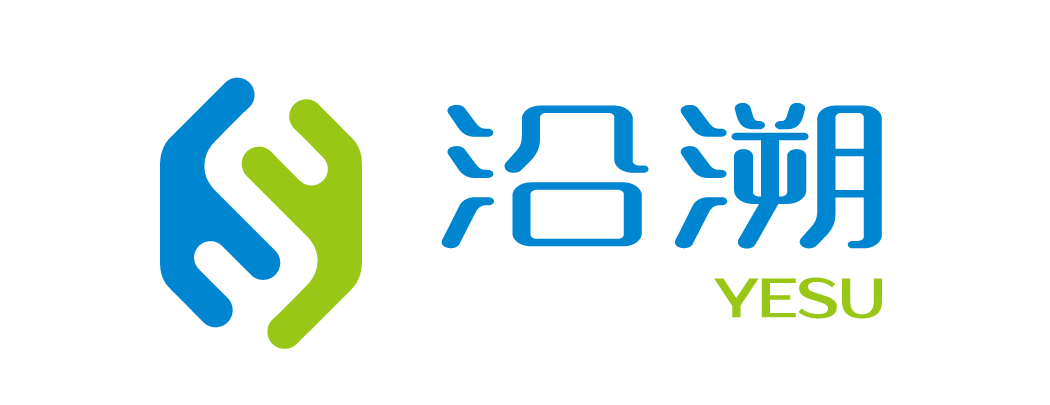 4.1.1 Extracted DNA
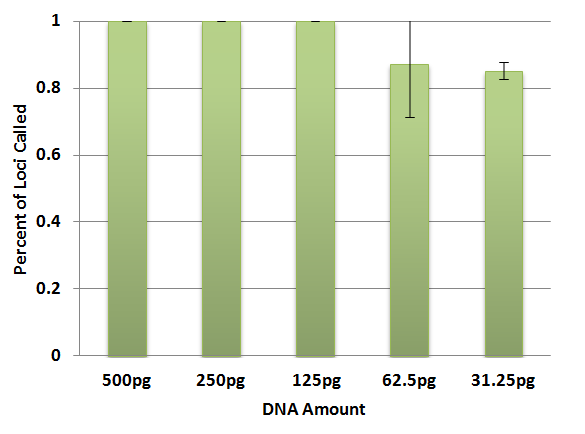 30 cycles
 25μL amplification system
 3130xl (3kV, 10sec sampling time)
 Baseline threshold 50RFU
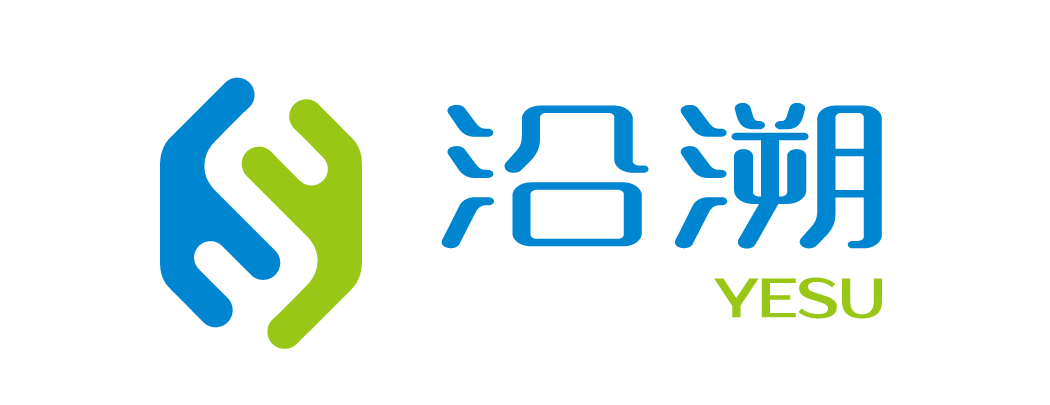 4.1.1 Extracted DNA
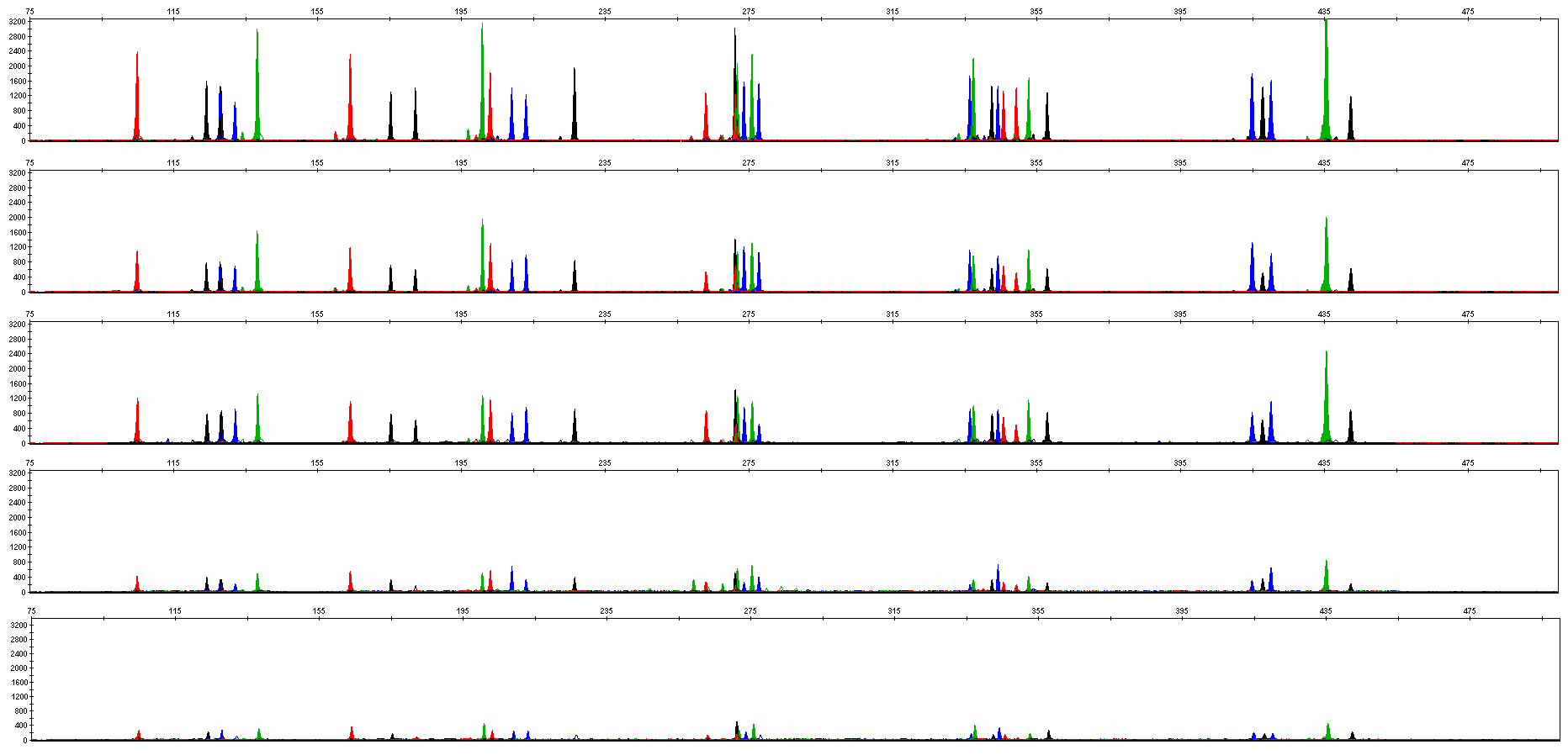 500pg
250pg
125pg
62.5pg
31.25pg
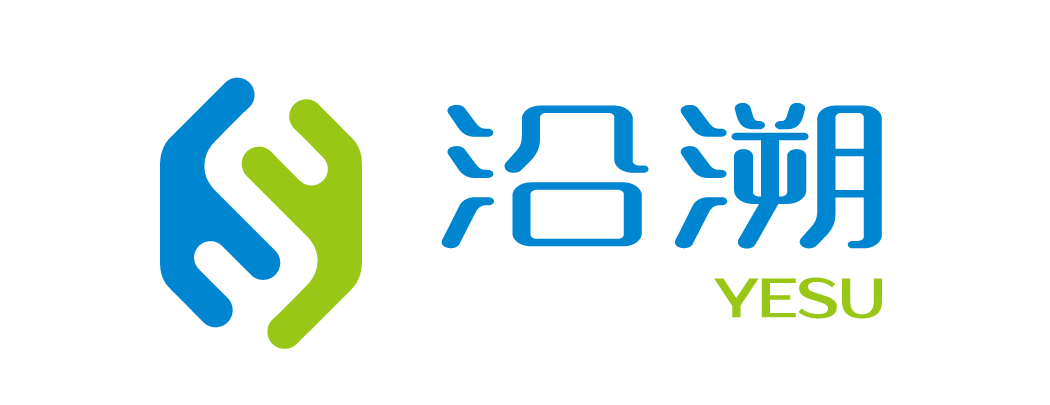 4.1.2 Number of Direct Amplified Samples -- FTA Blood Card & FTA Saliva Card
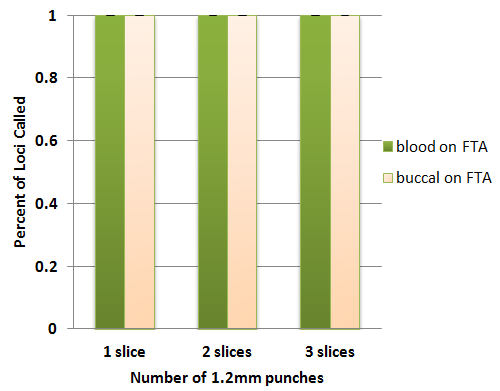 30 cycles
 25μL amplification system
 3130xl (3kV, 10sec sampling time)
 Baseline threshold 50RFU
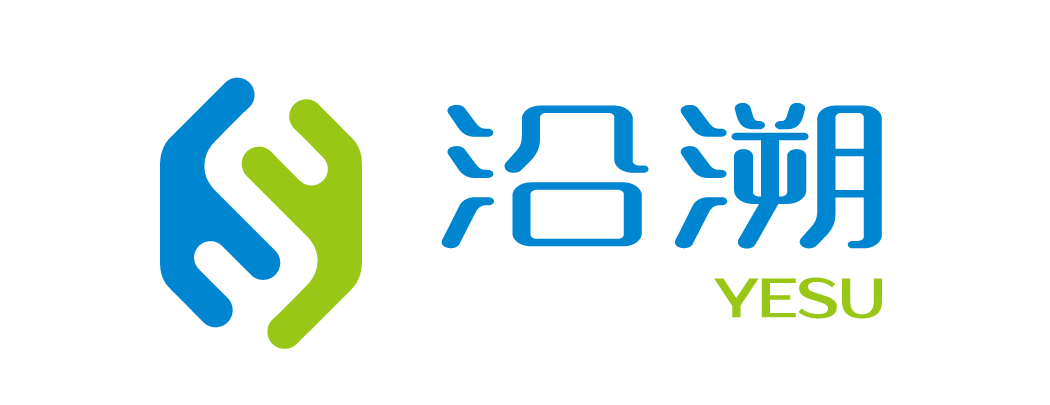 4.1.2 Number of Direct Amplified Samples -- FTA Blood Card & FTA Saliva Card
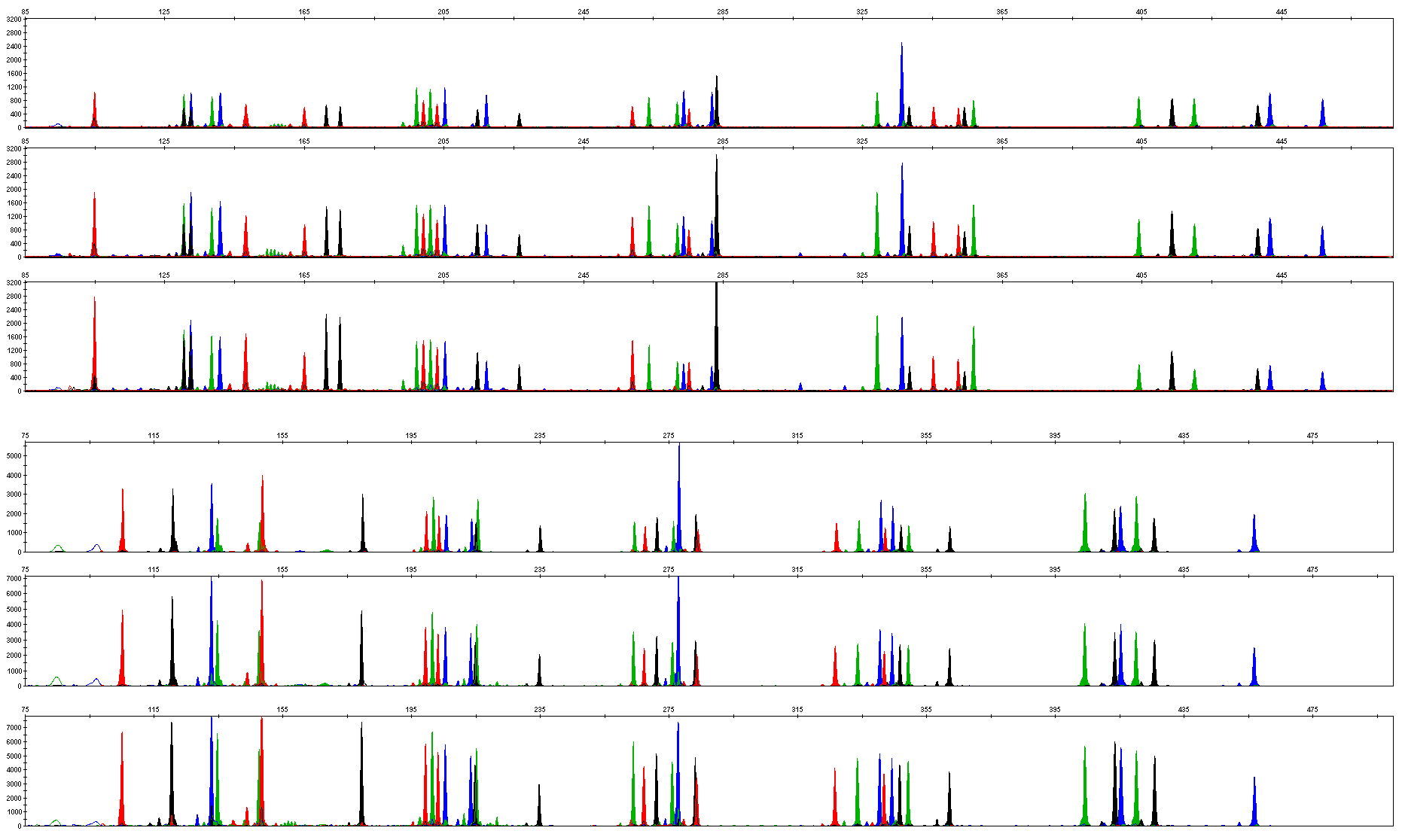 1 – 1.2mm punch, Blood
2 – 1.2mm punches, Blood
3 – 1.2mm punches, Blood
1 – 1.2mm punch, Buccal
2 – 1.2mm punches, Buccal
3 – 1.2mm punches, Buccal
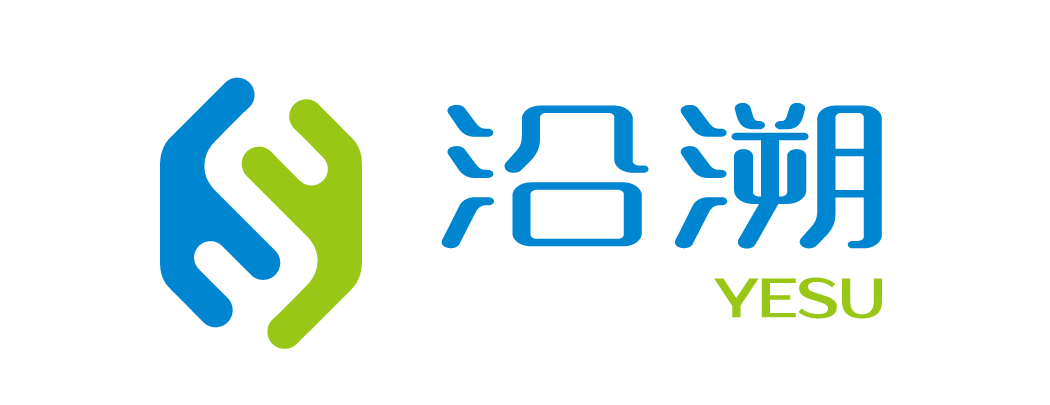 4.2 Tolerance Test
4.2.1 Mix Concentration
          • 0.75 x, 1 x, 1.25 x

 4.2.2 Primer Concentration
          • 0.75 x, 1 x, 1.25 x

 4.2.3 Annealing Temperature  
          • 55℃, 57 ℃, 59 ℃, 61 ℃, 63 ℃

 4.2.4 Cycles Number 
          • 28, 29, 30, 31

 4.2.5 Reaction Volume
          • 25µl and 10µl
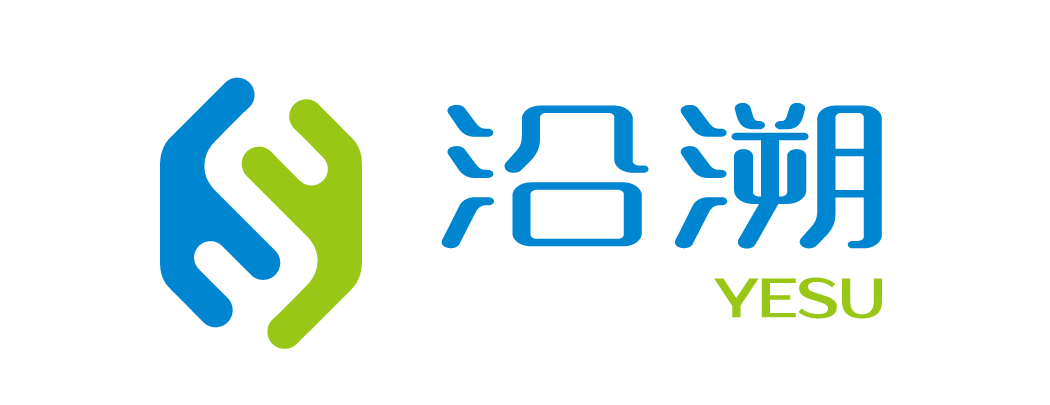 4.2.1 Concentrations of Mix and Primer
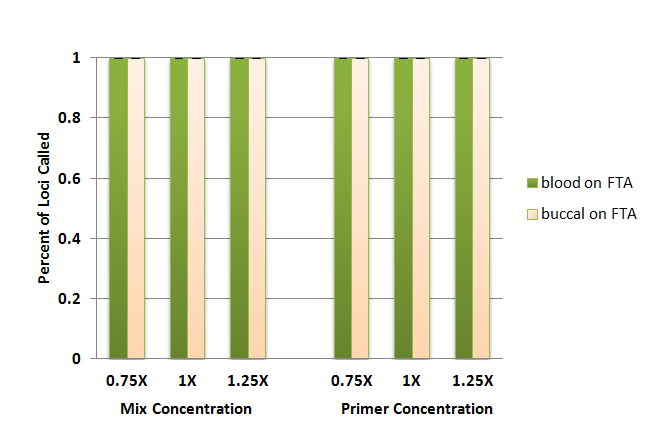 30 cycles
 25μL amplification system
 3130xl (3kV, 10sec sampling time)
 Baseline threshold 50RFU
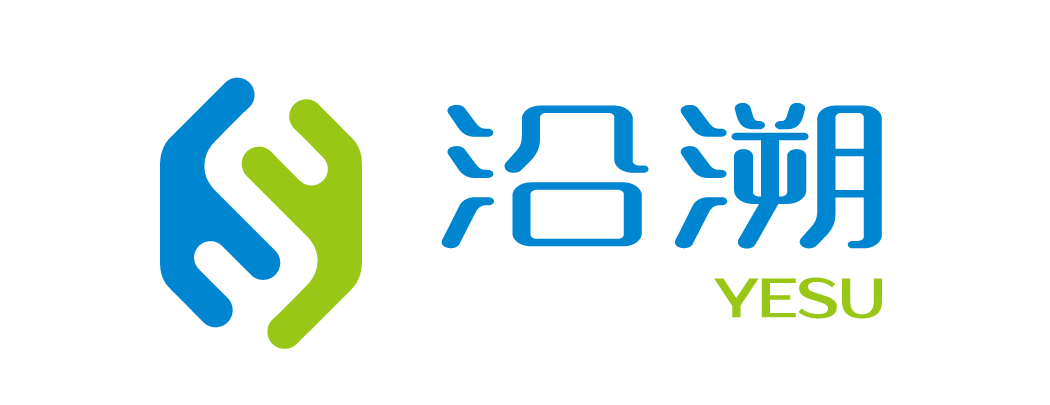 4.2.1 Mix Concentration
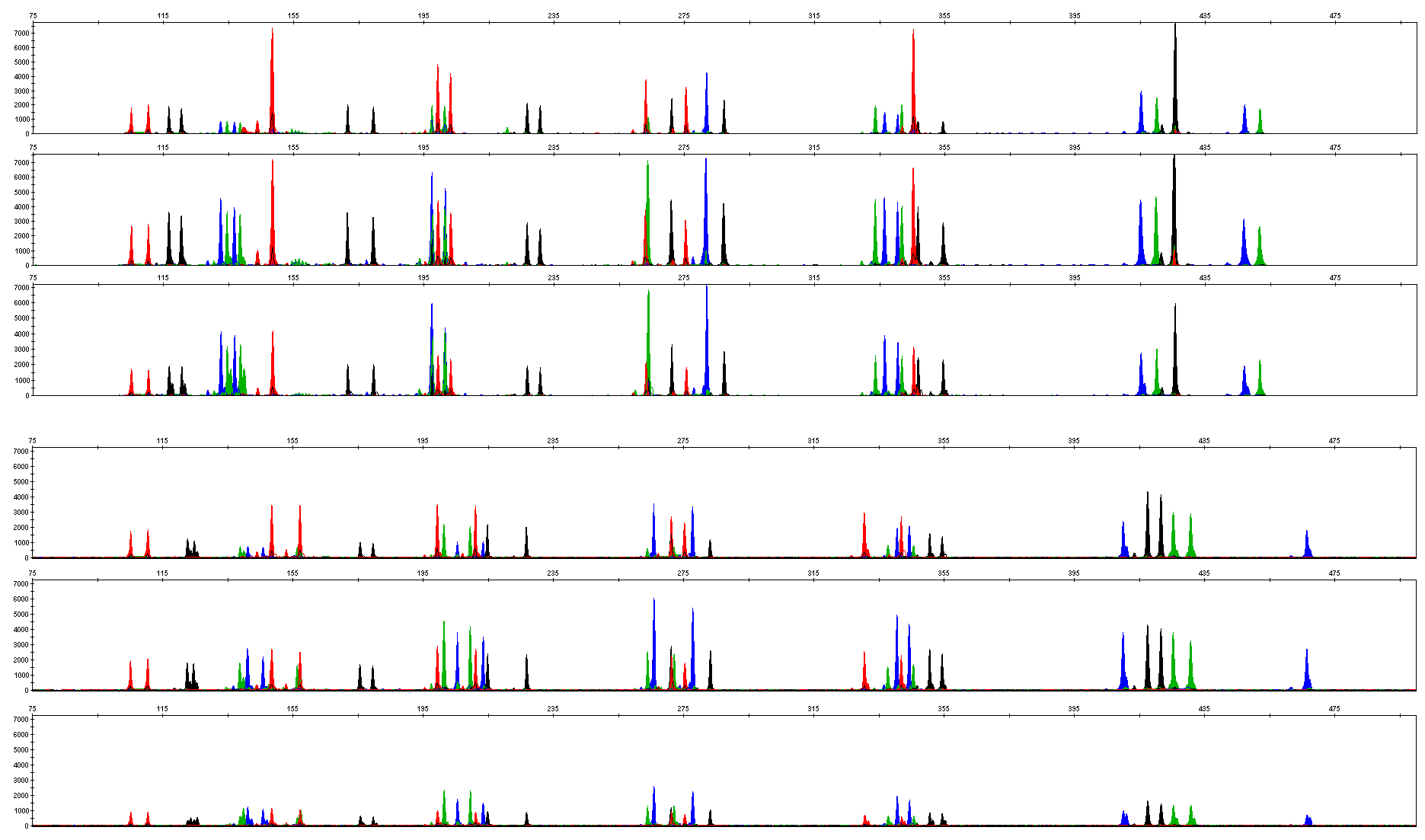 0.75 X, Blood
1.00 X, Blood
1.25 X, Blood
0.75 X, Buccal
1.00 X, Buccal
1.25 X, Buccal
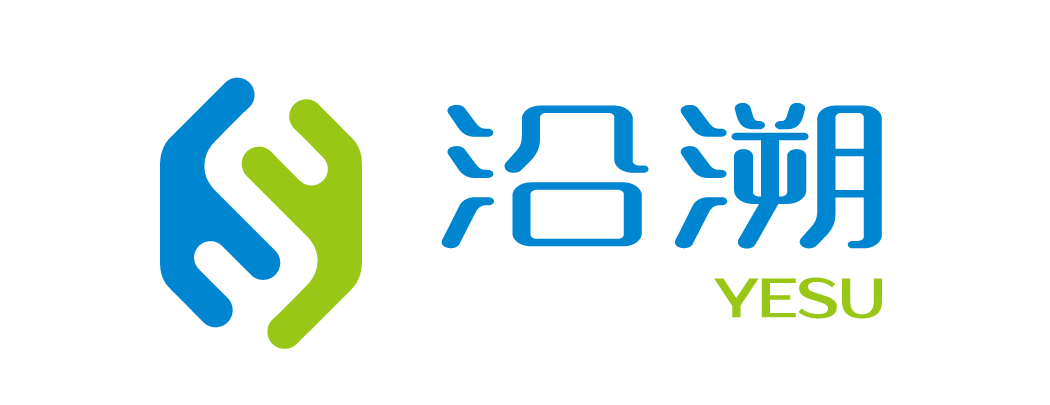 4.2.2 Primer Concentration
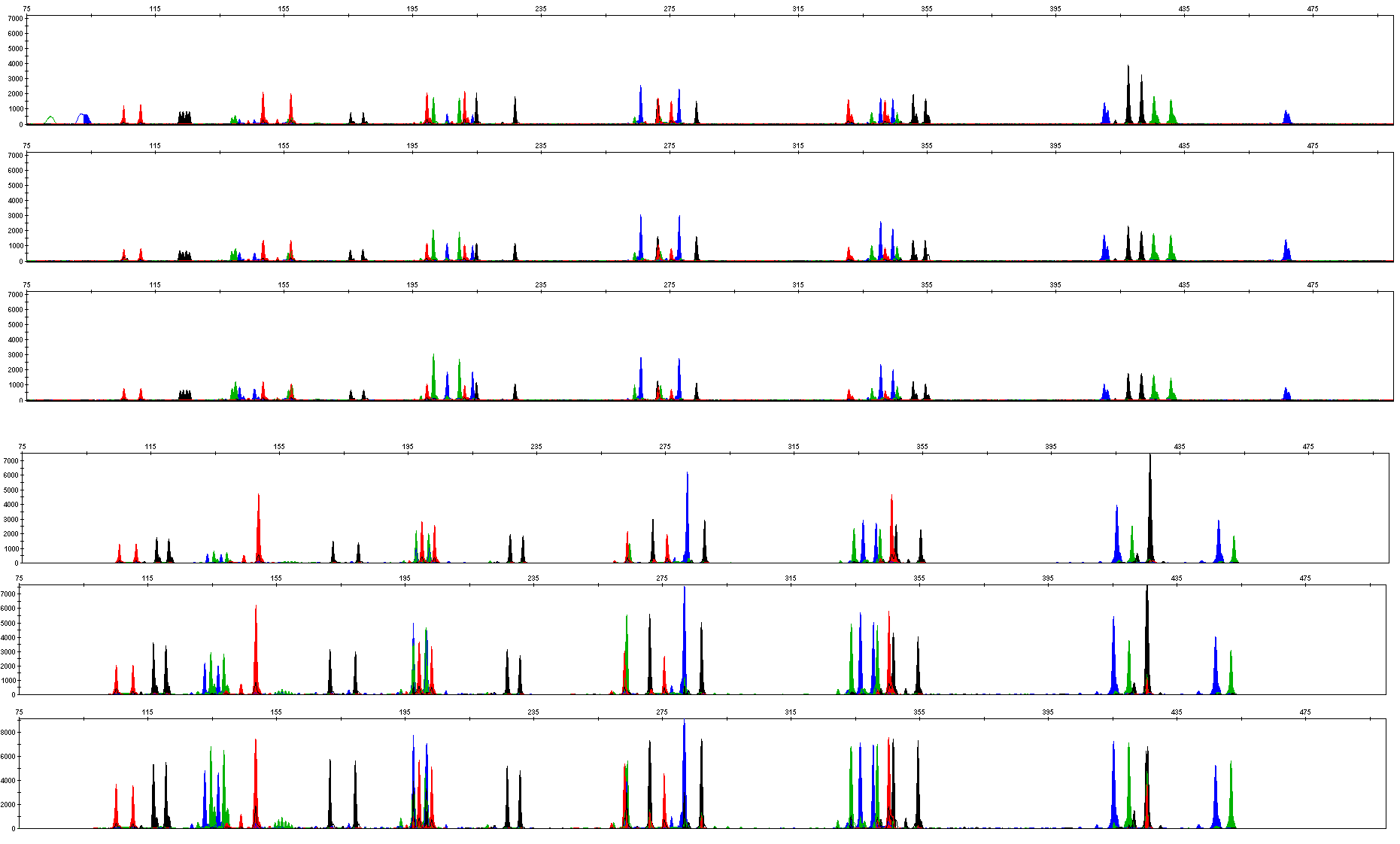 0.75 X, Blood
1.00 X, Blood
1.25 X, Blood
0.75 X, Buccal
1.00 X, Buccal
1.25 X, Buccal
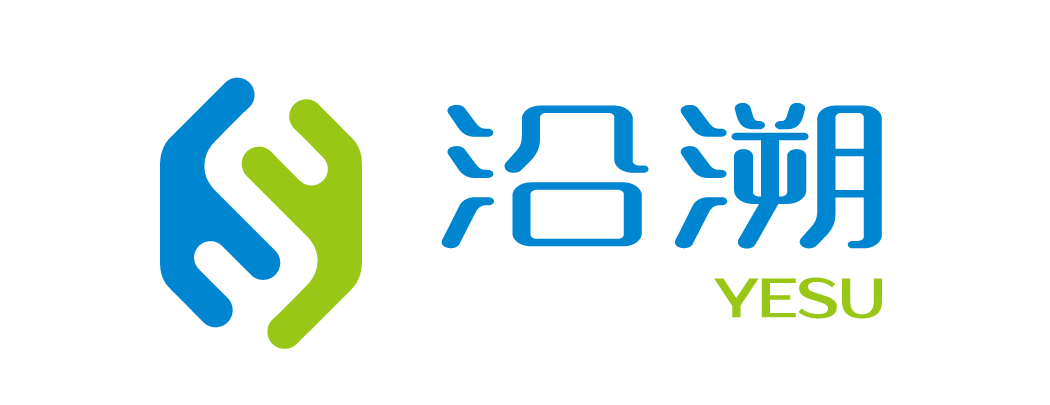 4.2.3 Annealing Temperature
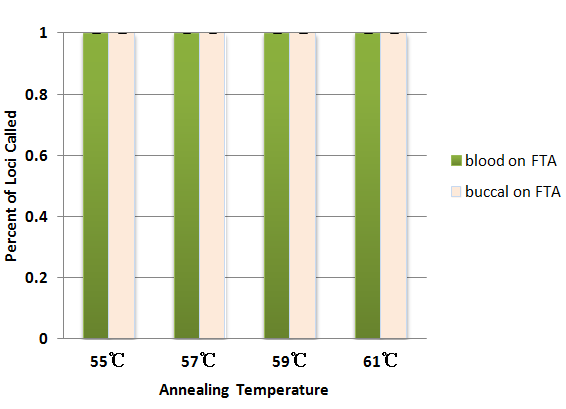 30 cycles
 25μL amplification system
 3130xl (3kV, 10sec sampling time)
 Baseline threshold 50RFU
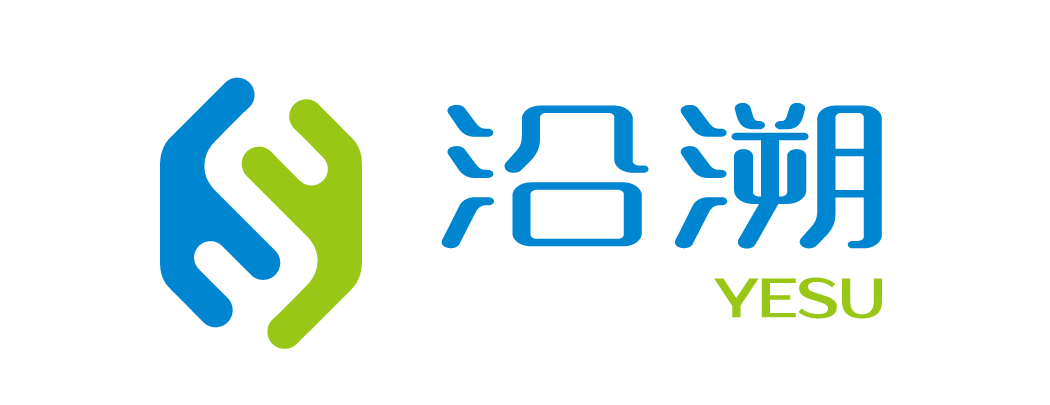 4.2.3 Annealing Temperature — FTA Blood Card
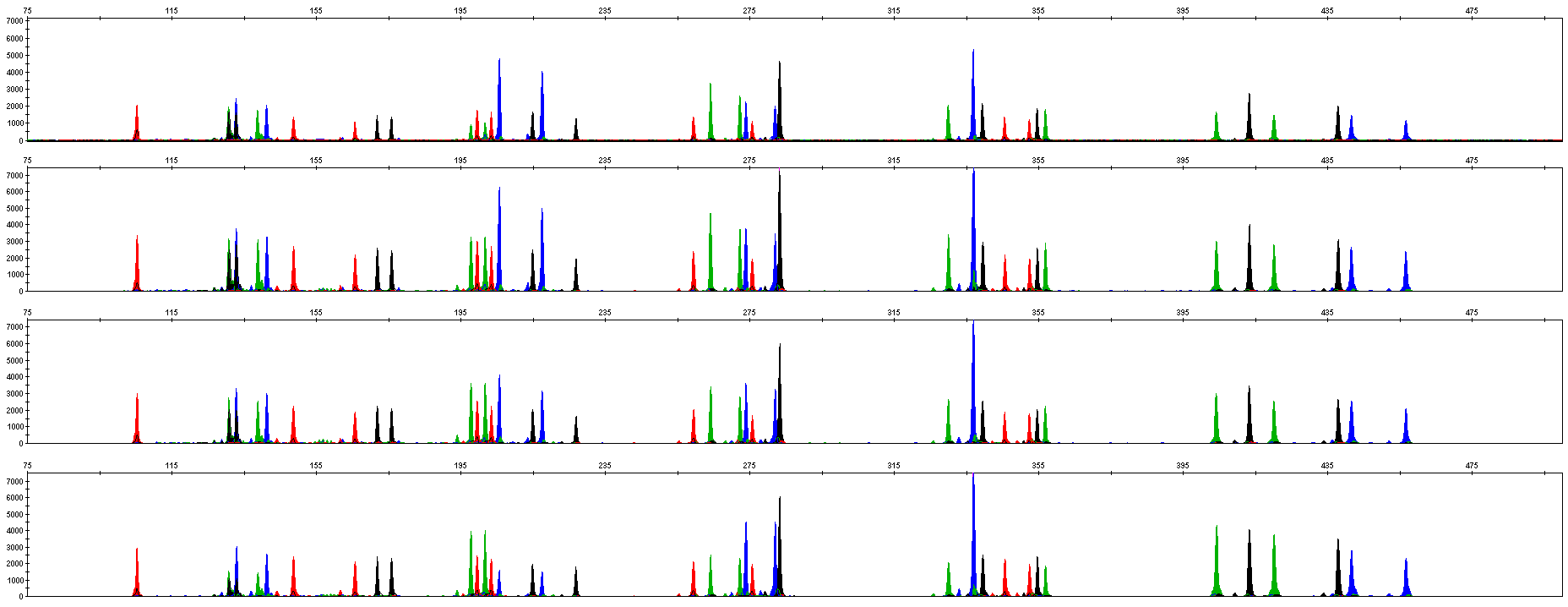 55℃, Blood
57 ℃, Blood
59℃, Blood
61 ℃, Blood
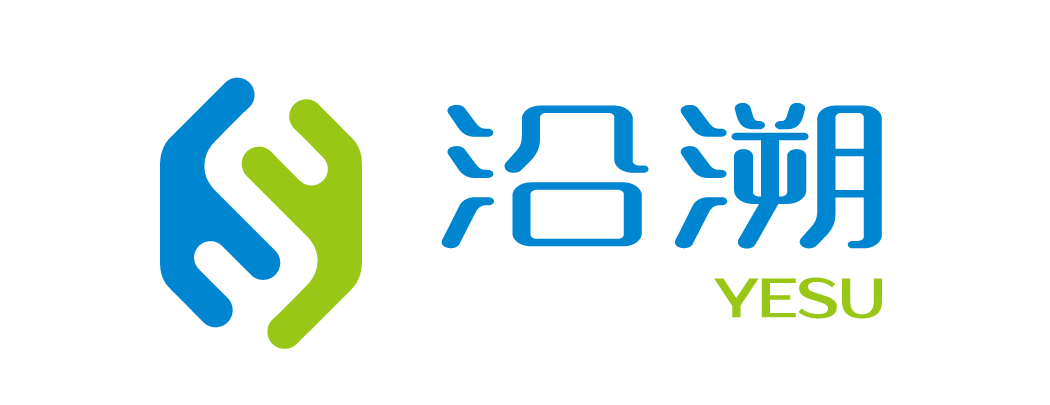 4.2.3 Annealing Temperature — FTA Saliva Card
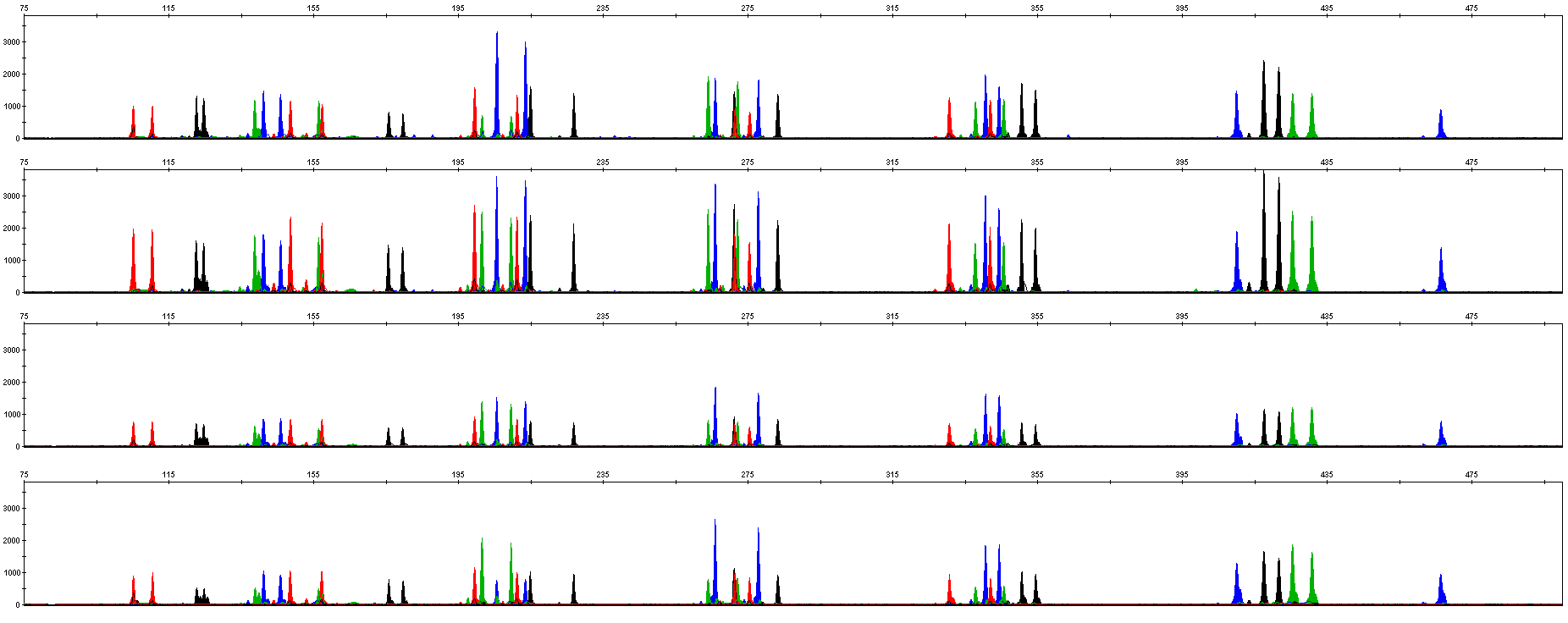 55℃, Buccal
57 ℃, Buccal
59℃, Buccal
61 ℃, Buccal
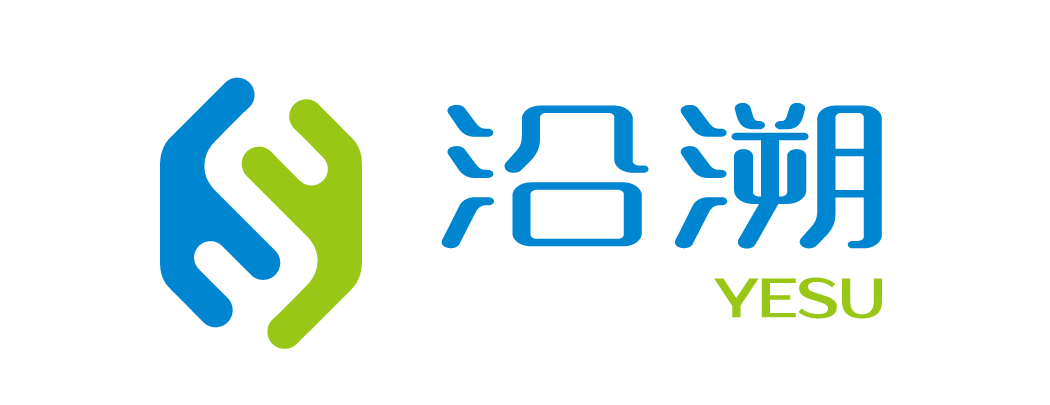 4.2.4 Cycles Number — 28-31 (25 μL)
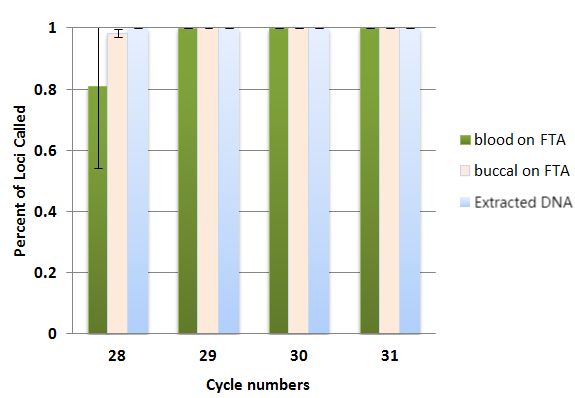 25μL Reaction Volume
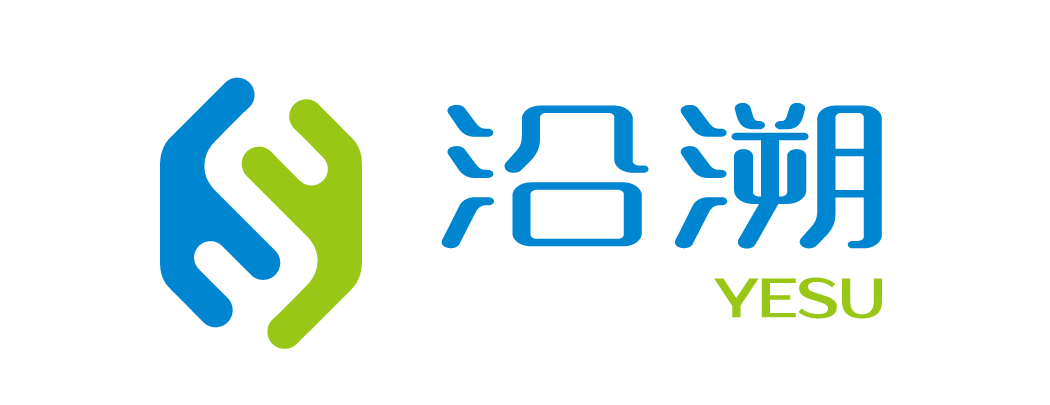 4.2.4 Cycles Number — 28-31 (10 μL)
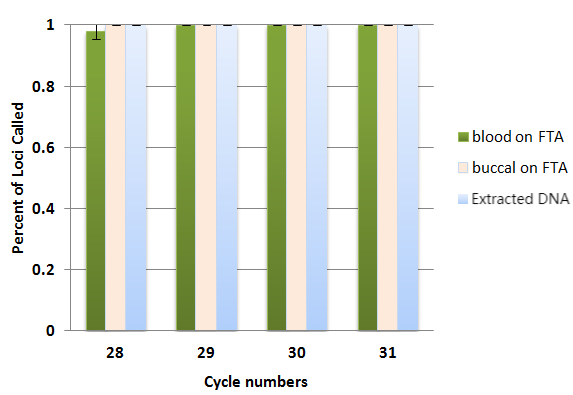 10μL Reaction Volume
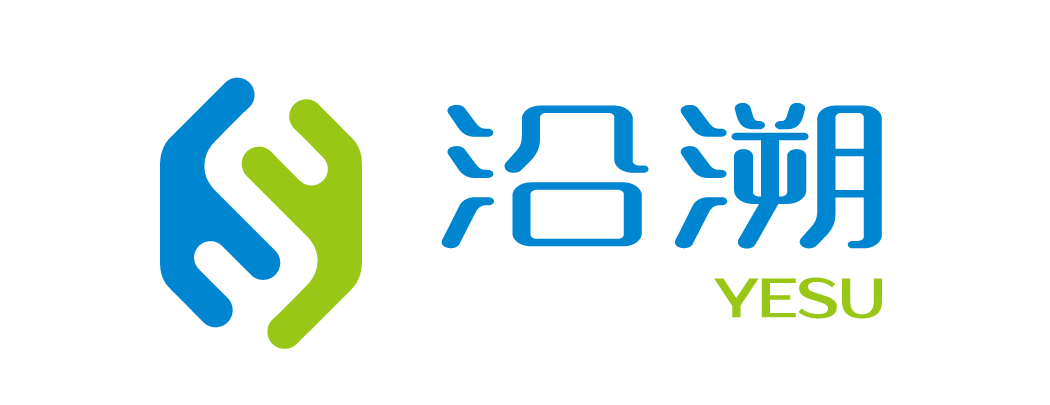 4.2.5 Reaction Volume
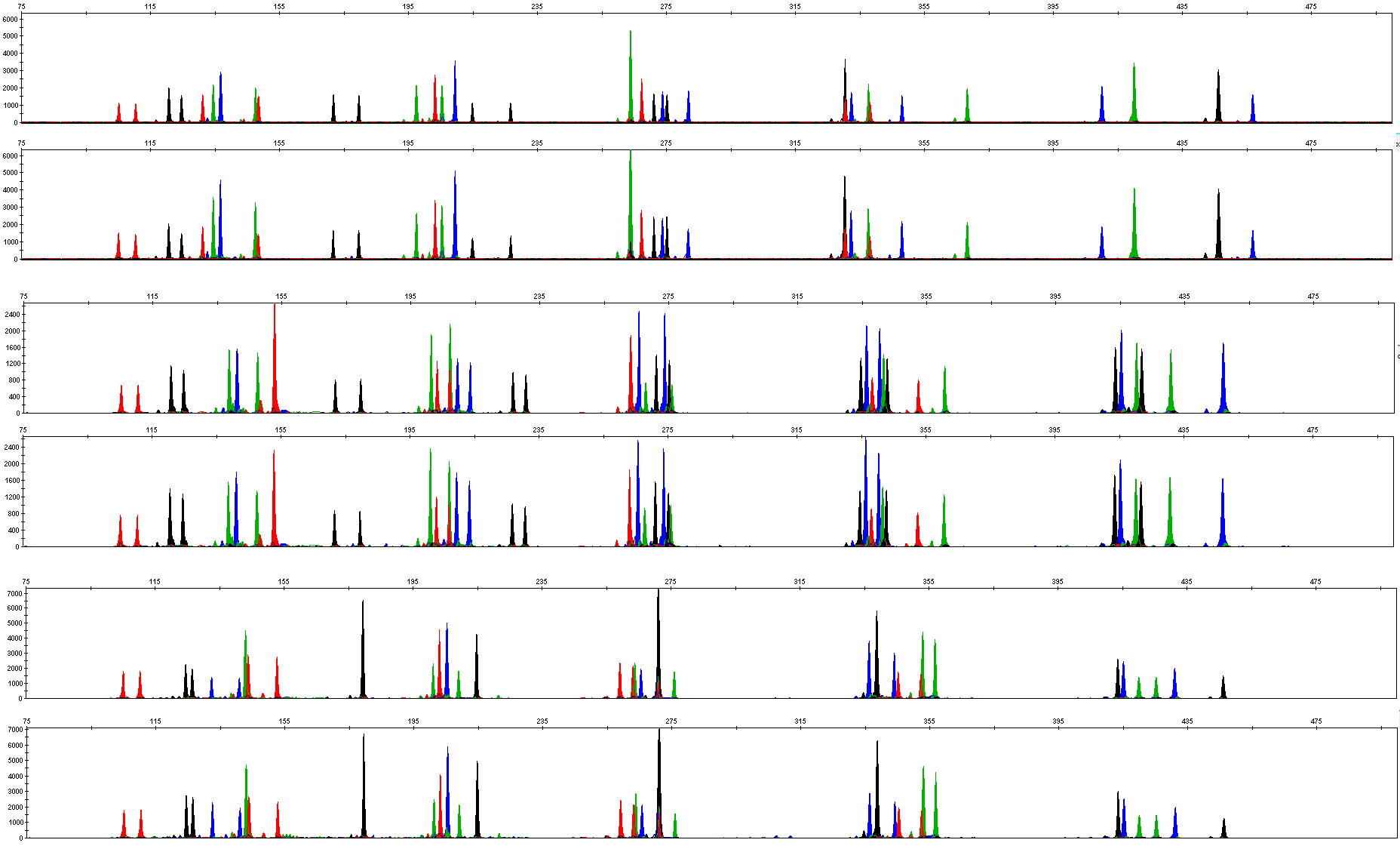 25μL, extracted DNA
10μL, extracted DNA
25μL, Blood
10μL, Blood
25μL, Buccal
10μL, Buccal
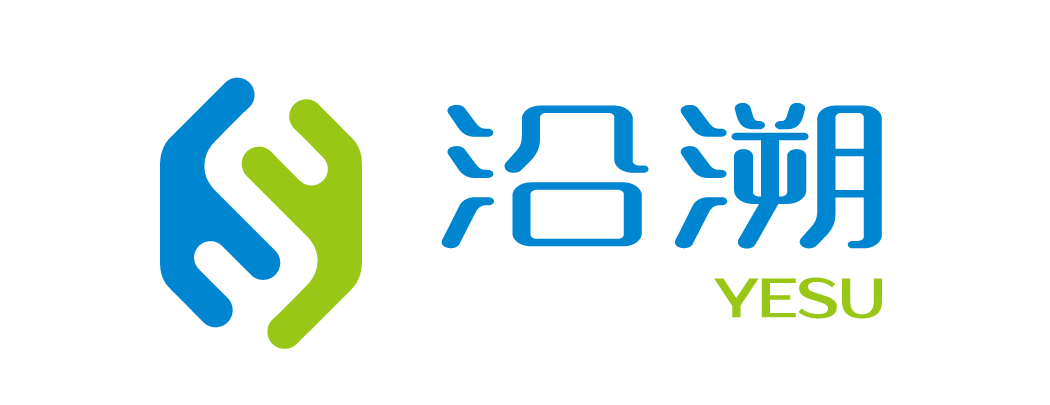 4.3 Inhibition Test
Three kinds of inhibitors:

  4.3.1 Hematin
           • 0.1, 0.2, 0.3 and 0.4mM

  4.3.2 Hemoglobin
           • 60, 100, 200 and 300µM

  4.3.3 Humic Acid
          • 10, 30, 50 and 100ng/µL
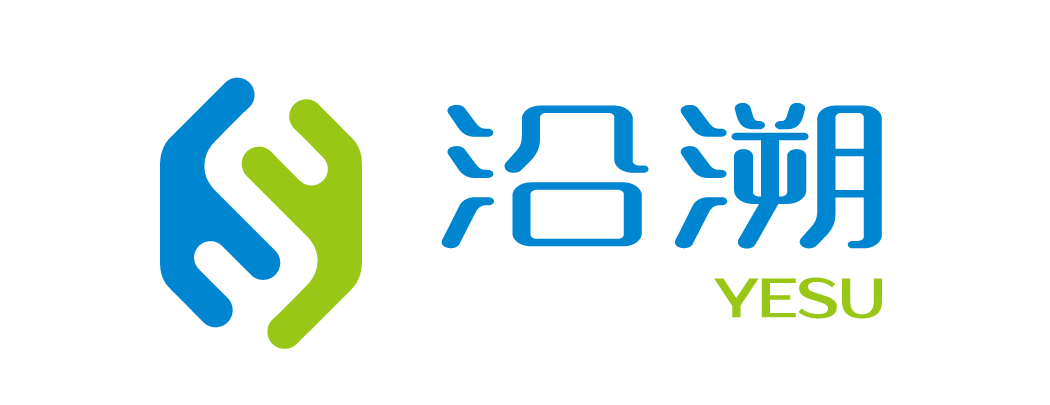 4.3 Inhibition Test
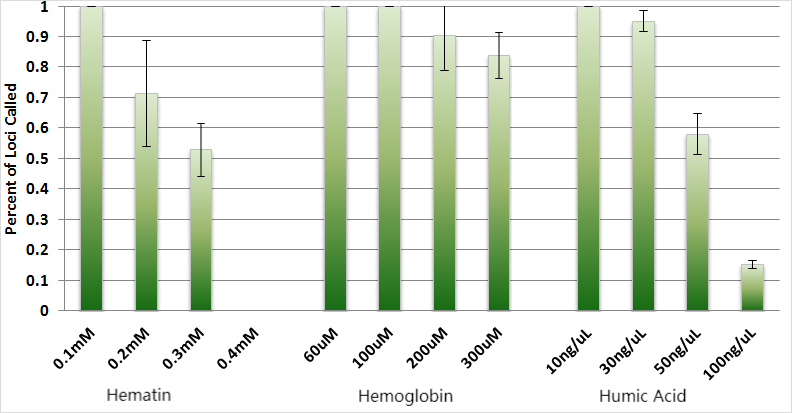 30 cycles 
 25μL amplification system
 3130xl (3kV, 10sec sampling time)
 Baseline threshold 50RFU
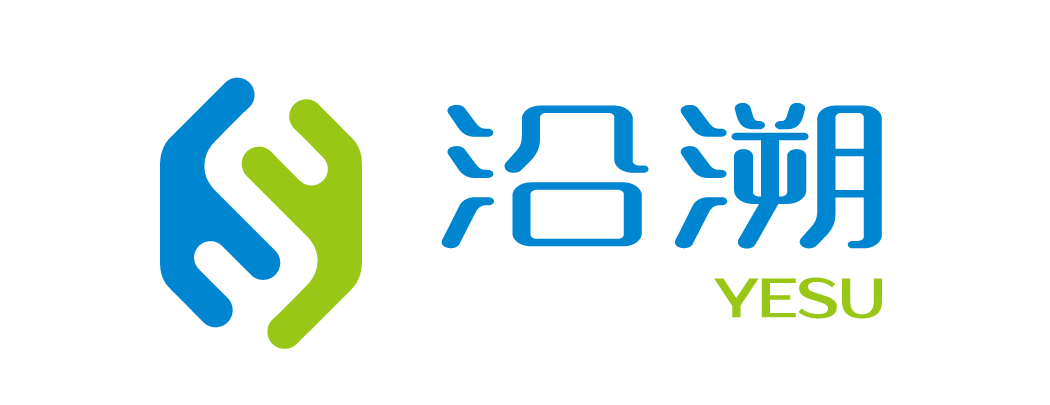 4.3.1 Hematin
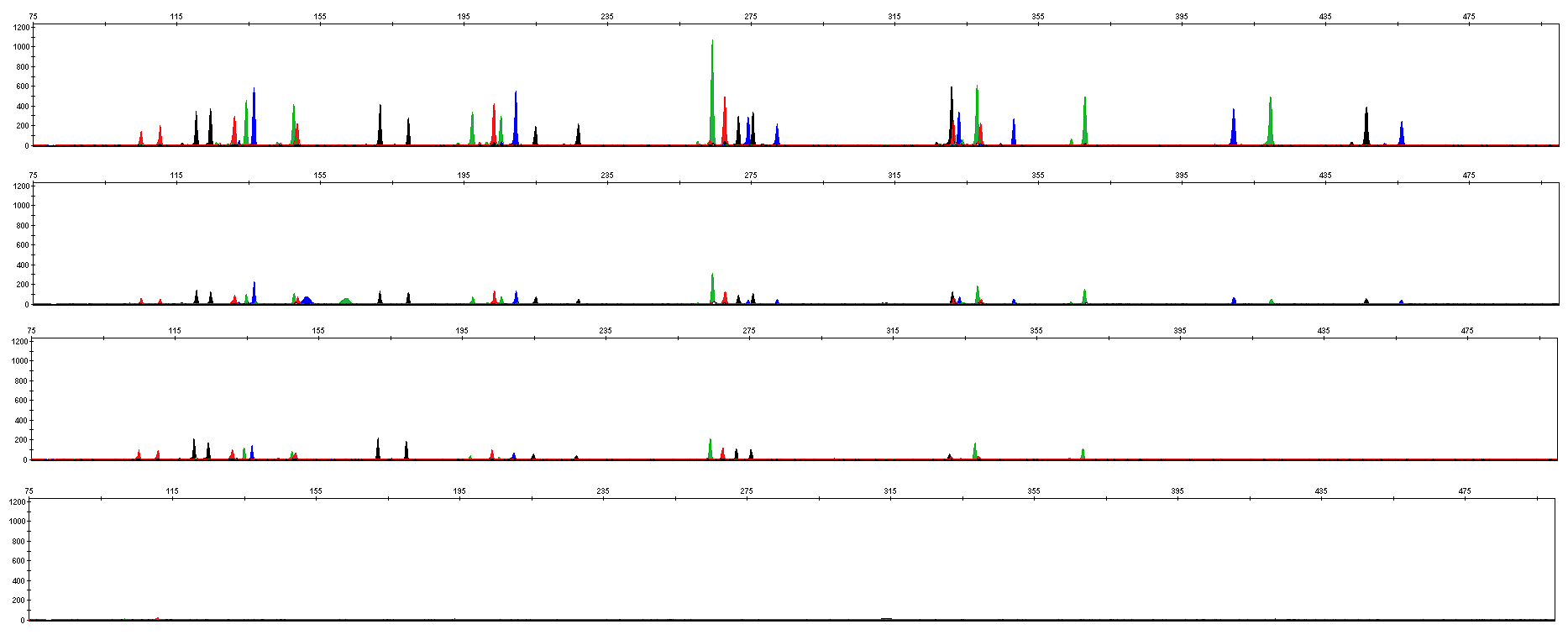 0.1 mM
0.2 mM
0.3 mM
0.4 mM
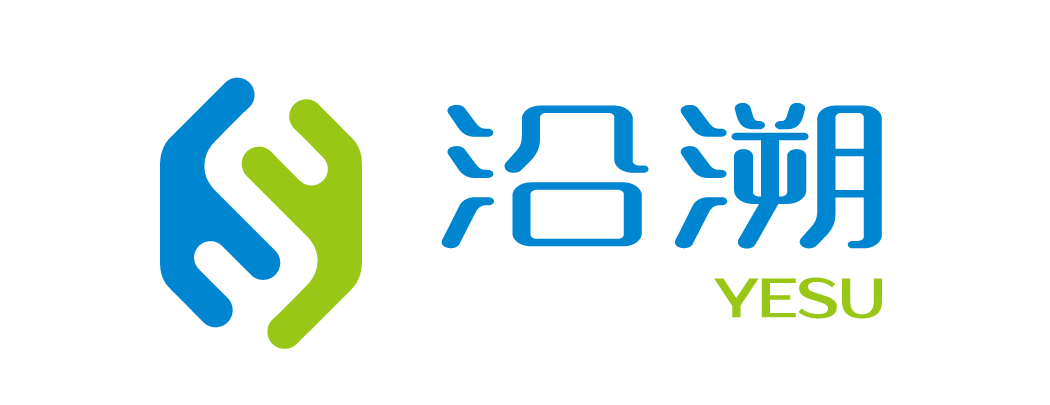 4.3.2 Hemoglobin
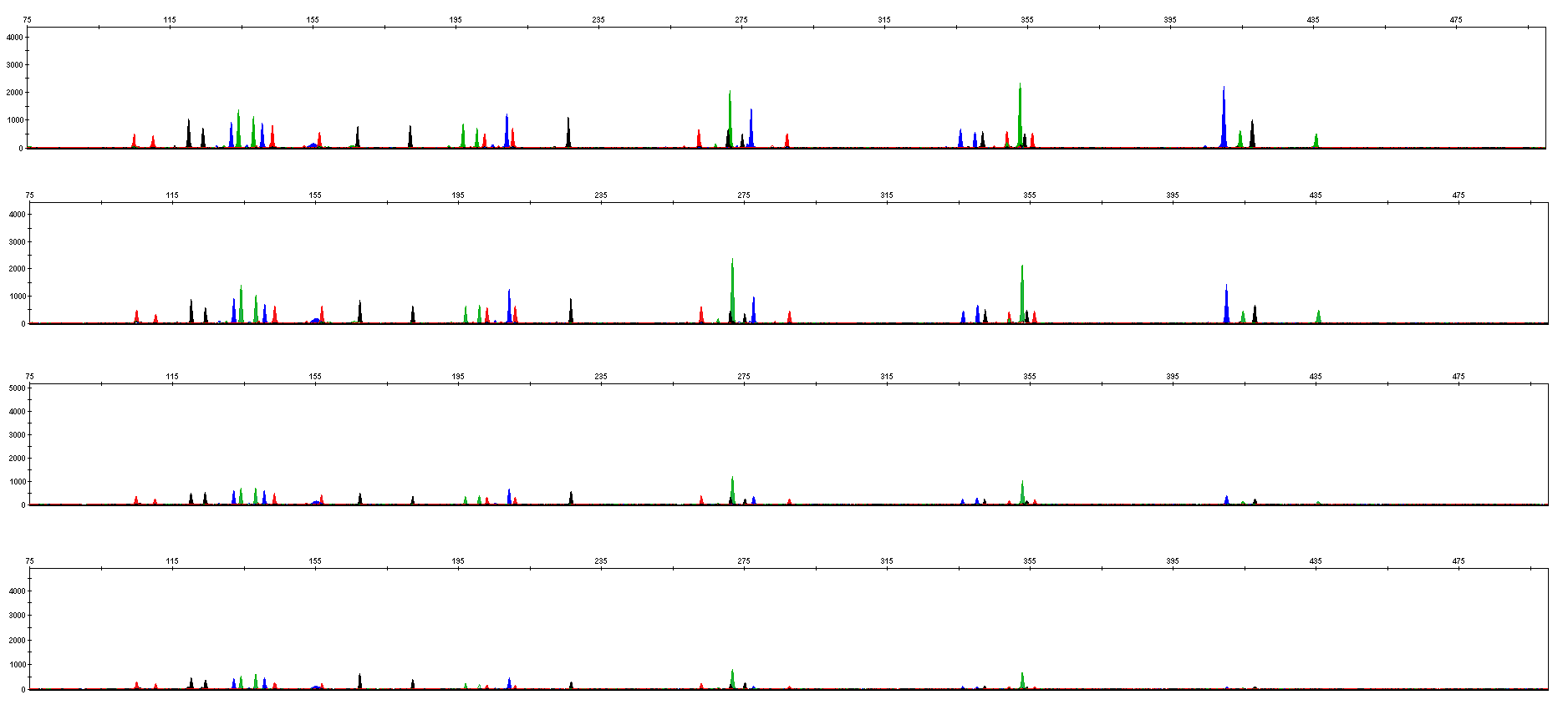 60 μM
100 μM
200 μM
300 μM
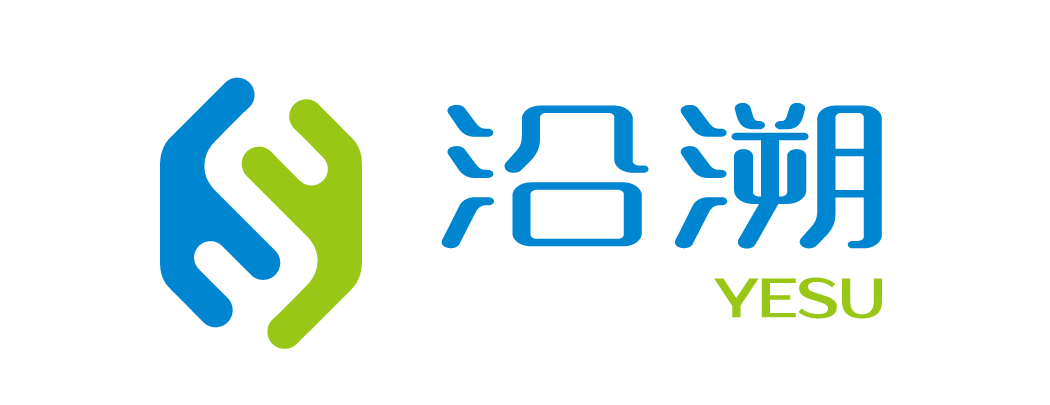 4.3.3 Humic Acid
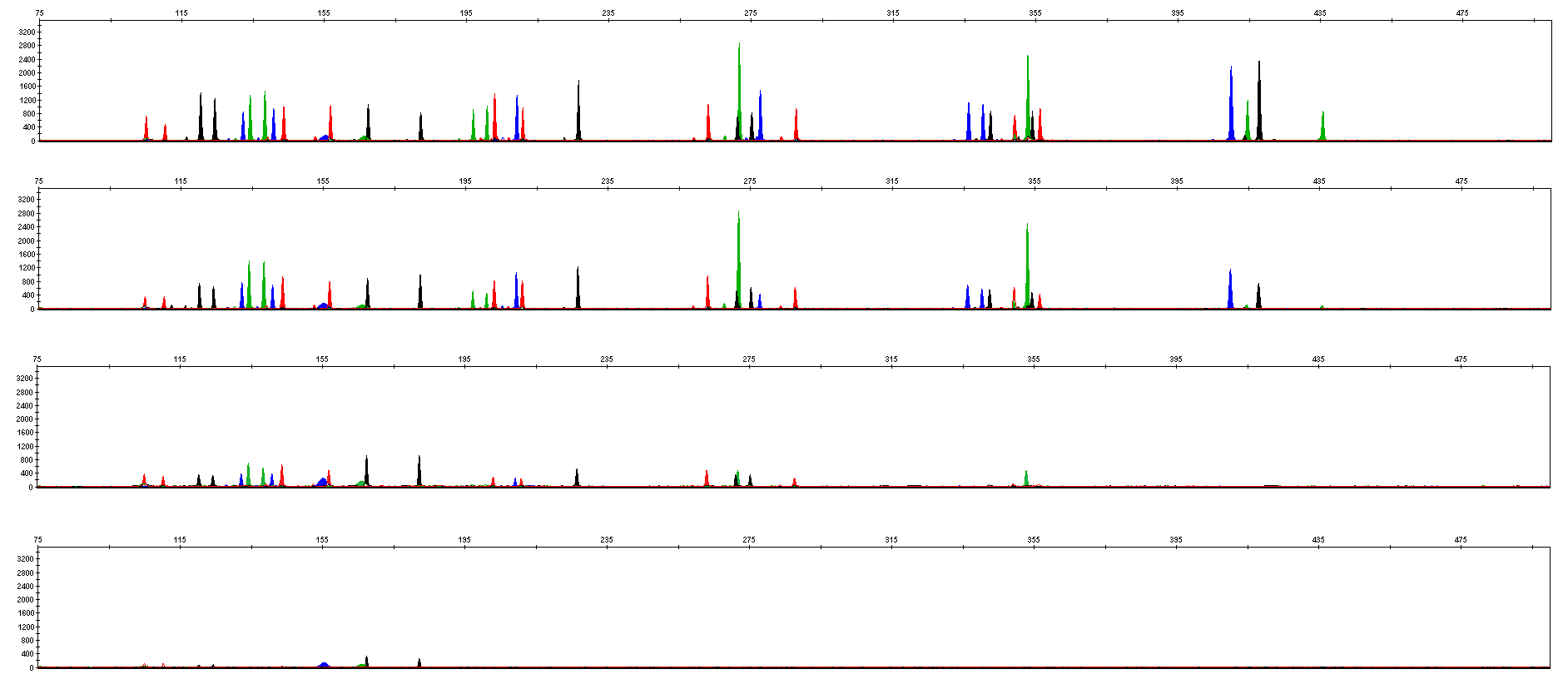 10 ng/μL
30 ng/μL
50 ng/μL
100 ng/μL
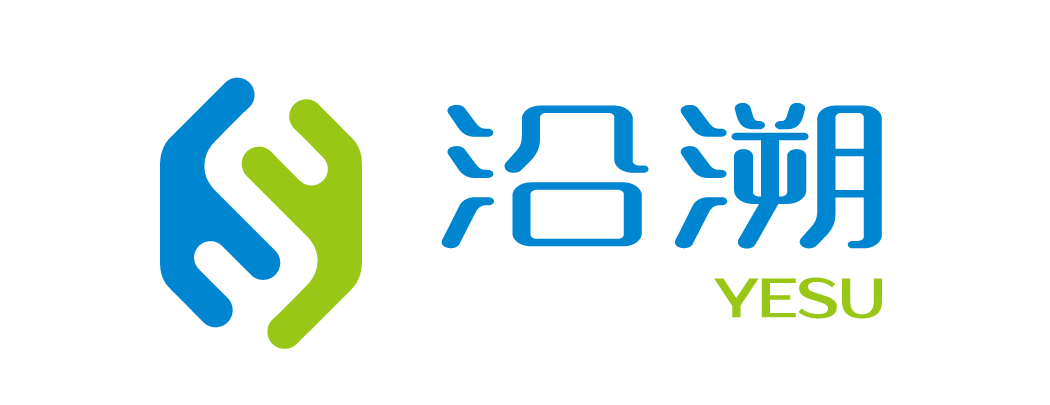 4.4 Summary
1. High sensitivity: 21Plex showed good performance in the amplification of 125pg DNA samples. 1-3 pieces of FTA blood cards and/or FTA oral cards of 1.2 mm aperture were amplified normally.

2. Strong tolerance: 21Plex amplified normally in Mix or Primer reaction systems of different concentrations. 21Plex showed good performance at 55 - 61°C annealing temperature or 29 - 31 reaction cycles.

3. Strong resistance to multiple inhibitors: 21Plex amplified normally under conditions of 0.1mM hematin, 100μM hemoglobin or 30ng/μL humic acid.
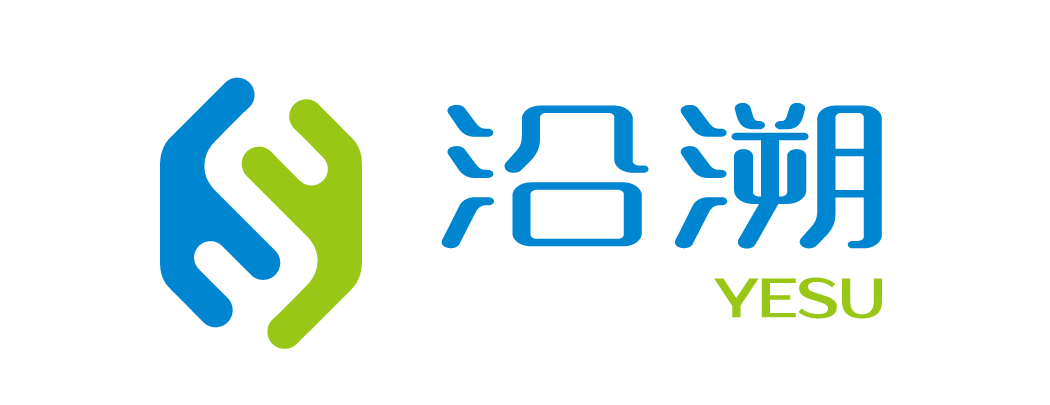 Service & Cooperation
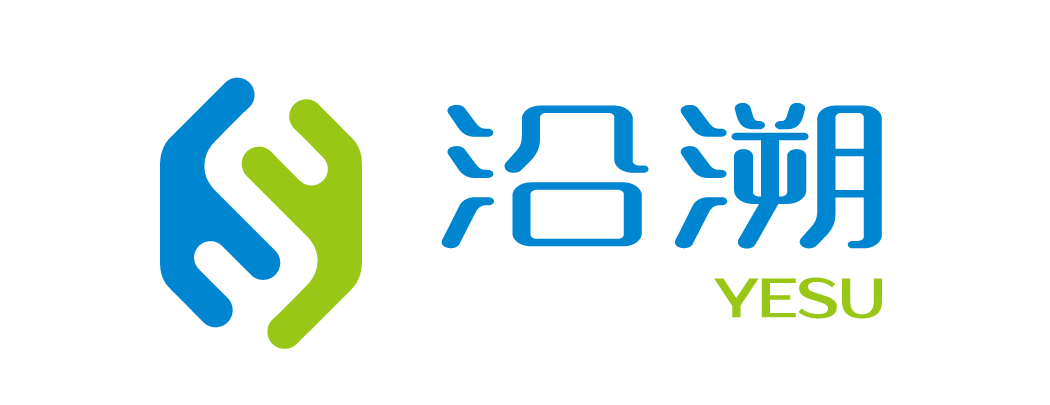 Service & Cooperation
Jiangsu Superbio Biomedical Co. Ltd., founded in 2011, is a cutting-edge technology enterprise owning the Practice License of Medical Institution, which specializes in  the research and testing of gene sequencing industry, and integrates R&D, production and sales. The company's products and services cover forensic testing, medical testing, food/environment/medicine testing, instrumentation and software.
      We are willing to provide clients with scientific research services related to forensic DNA testing, such as research projects and papers publication, solving all the difficulties encountered in the experiment for you.
      We sincerely look forward to cooperate with you in developing products and researching projects.
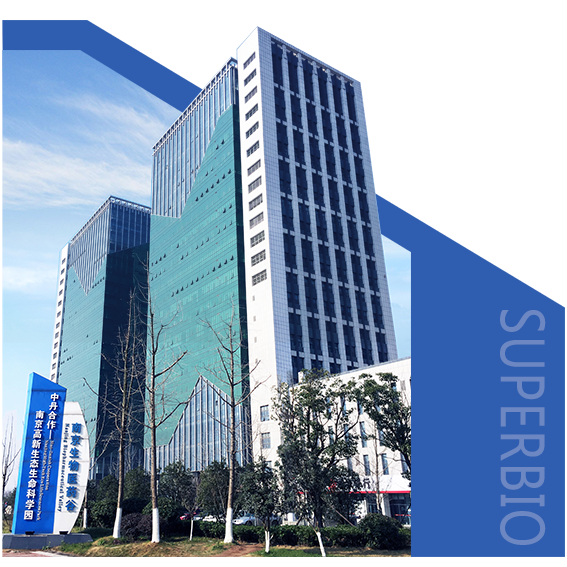 THANKS!
Contact Us
Address: Sino-Danish Ecological Life Science Industrial Park, No.3-1 Xinjinxhu Road, Pukou District, Nanjing
Tel: 400-616-2676
Website: http://www.superbio.cn/
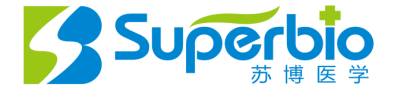